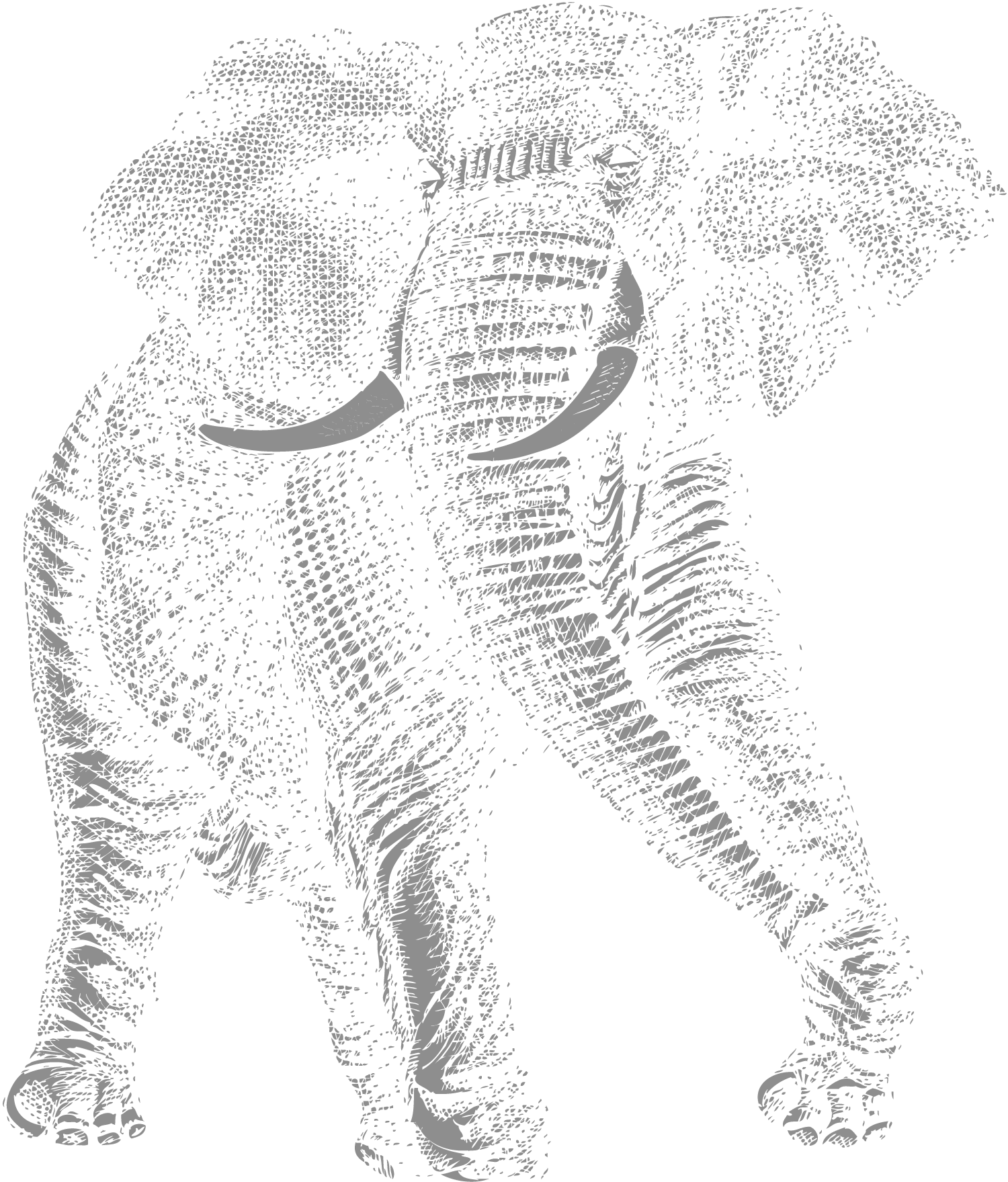 МЕДІА РАДАР
СЕРПЕНЬ 2024
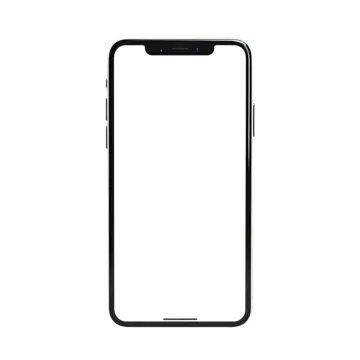 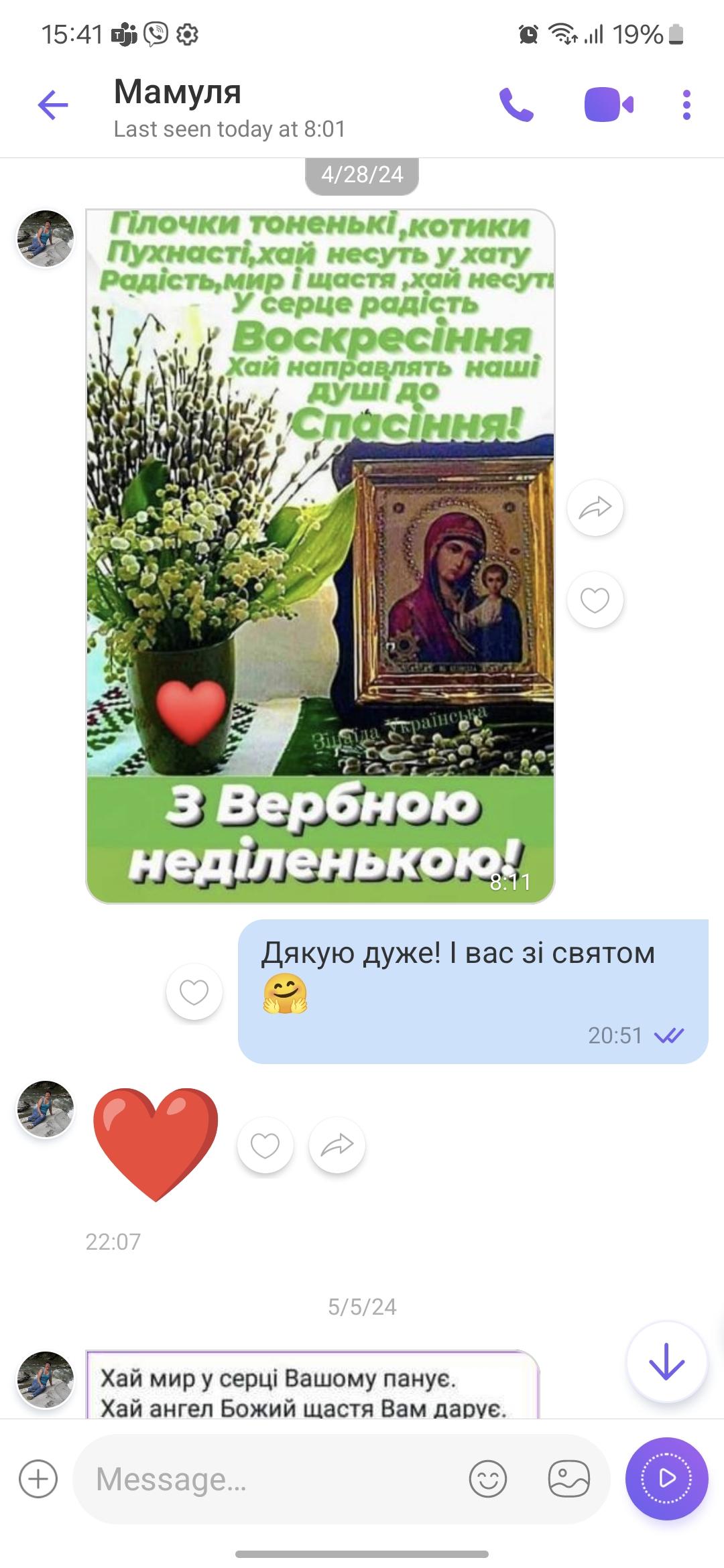 8
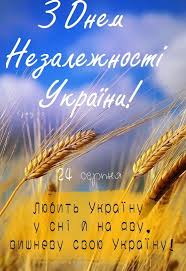 ВІТАЄМО 
З ДНЕМ 
НЕЗАЛЕЖНОСТІ!
Kantar став членом Всеукраїнської рекламної коаліції
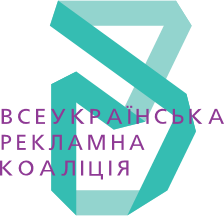 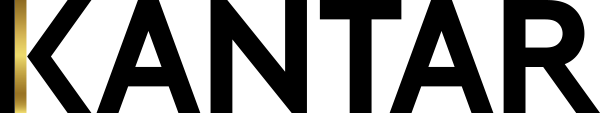 У 2023 році завершився процес об'єднання всіх українських брендів групи під єдиною назвою Kantar Україна. До складу компанії увійшли Kantar TNS та Kantar Millward Brown, які інтегрували свої портфоліо аналітичних рішень, дослідження бренду та тестування реклами й креативу
Джерело: Всеукраїнська рекламна коаліція
Після тривалого спаду споживчих настроїв, у липні помітна тенденція до їх відновлення, що зумовлено припиненням блекаутів
70,1
Індекс споживчих настроїв у липні 2024
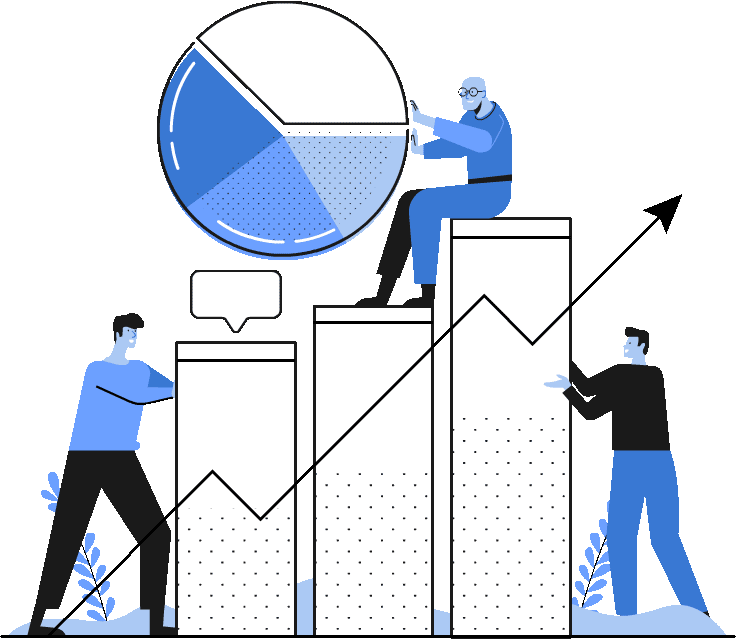 Місяць
Джерело: InfoSapiens, work.ua, ПФУ
Із кінцем відключень світла теледивлення почало зростати, 
випередивши показник минулих років на 32му тижні
Джерело: Nielsen Ukraine, ЦА: 18-54 50+
«Новий канал» продовжує випереджувати СТБ. Канал Суспільного починаючи з червня показував зростання у зв'язку з трансляцією матчів ЧЄ 2024 з футболу
4,8%
Частка каналів в марафоні
Марафон
Джерело: Nielsen Ukraine, ЦА: 18-54 50K+. Період: липень 2024; зміна відносно червня 2024
*Канали в марафоні: Інтер, ICTV, 1+1, Zoom, Ми-Україна, Рада
Із збільшенням кількості інвентаря знизився солд-аут
Джерело: Nielsen Ukraine, ЦА: 18-54 50k+; пряма реклама
В липні на ТБ поступово закінчується сезон низької активності та продовжують повертатись бренди і запускатись нові продукти
10 сек
Середня довжина ролика у липні
84 рекламодавців
у етері у липні
159 брендів 
у етері у липні
БРЕНДИ, ЯКІ У ЛИПНІ ПОВЕРНУЛИСЬ НА ТБ 
(ПІСЛЯ 24 ЛЮТОГО 2022 РОКУ)
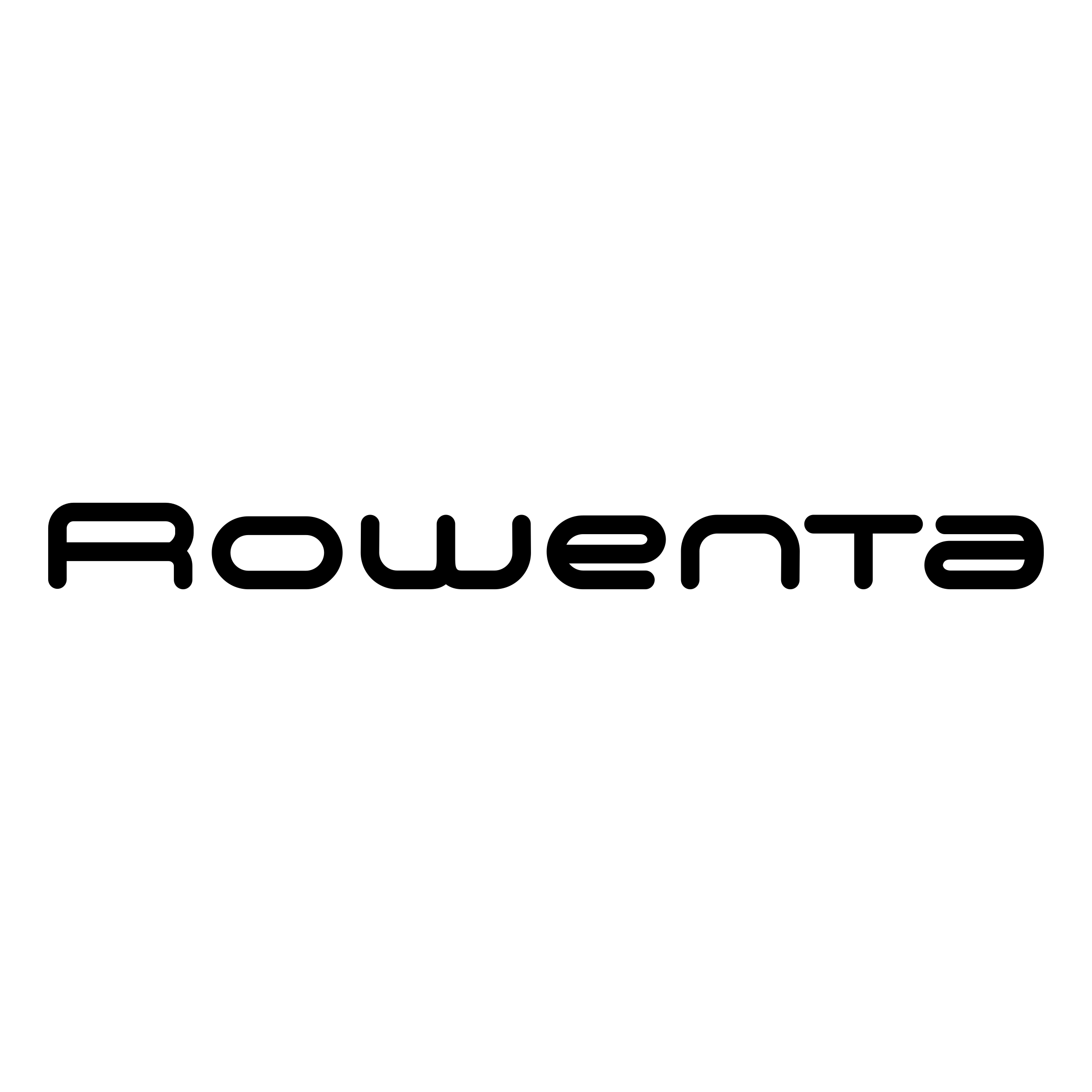 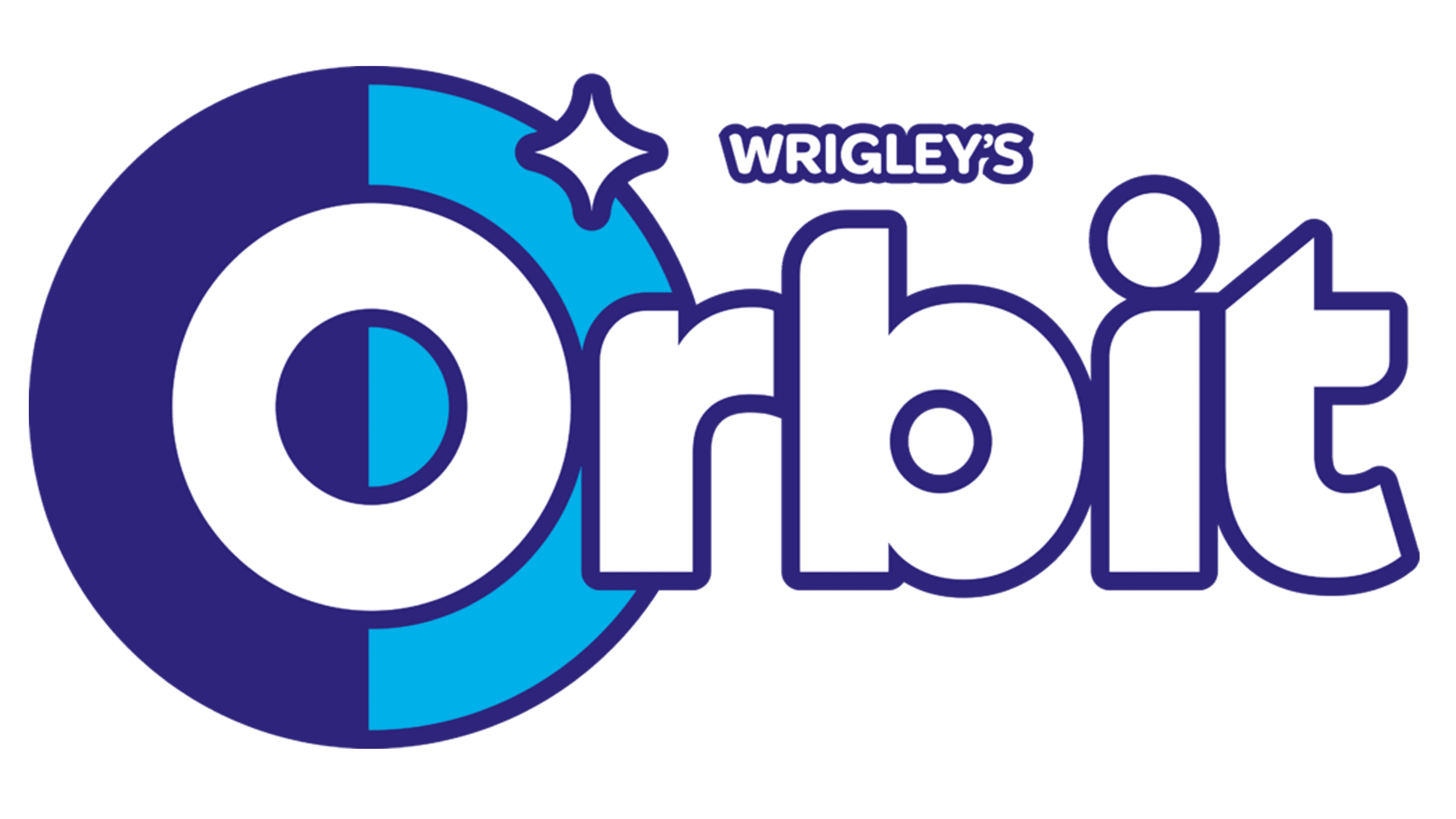 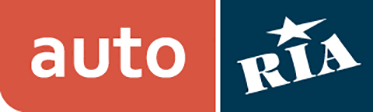 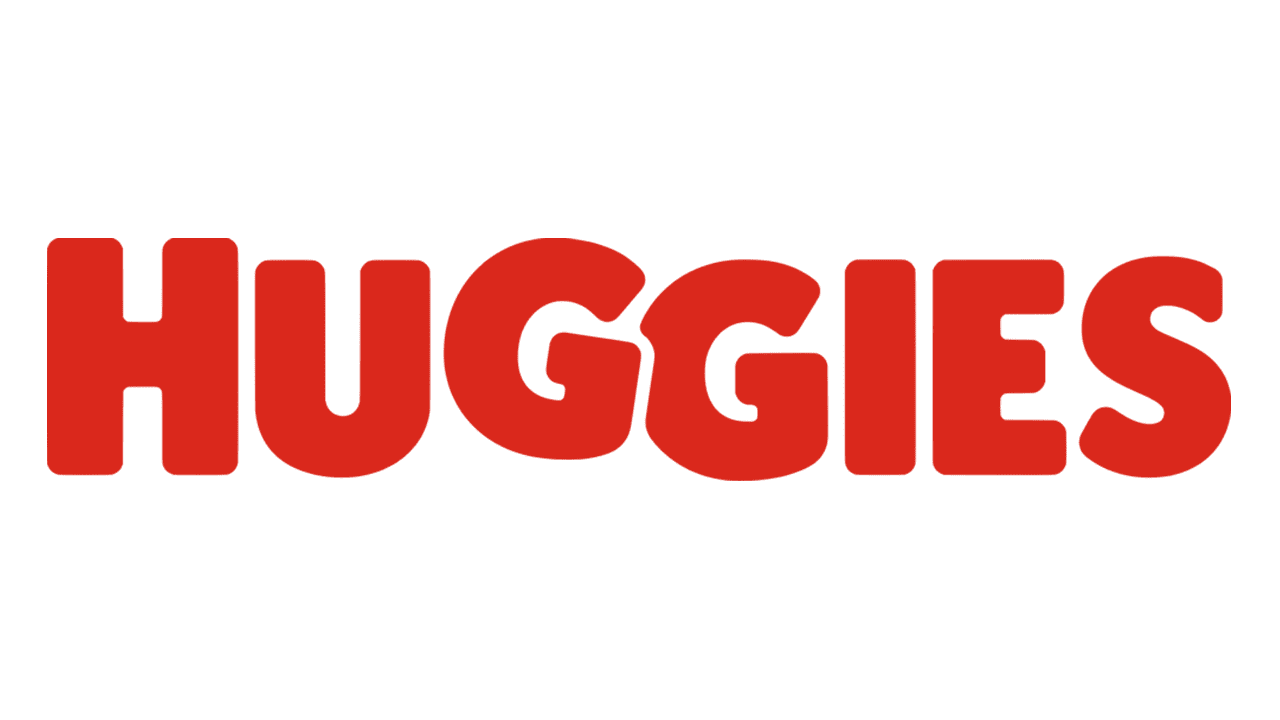 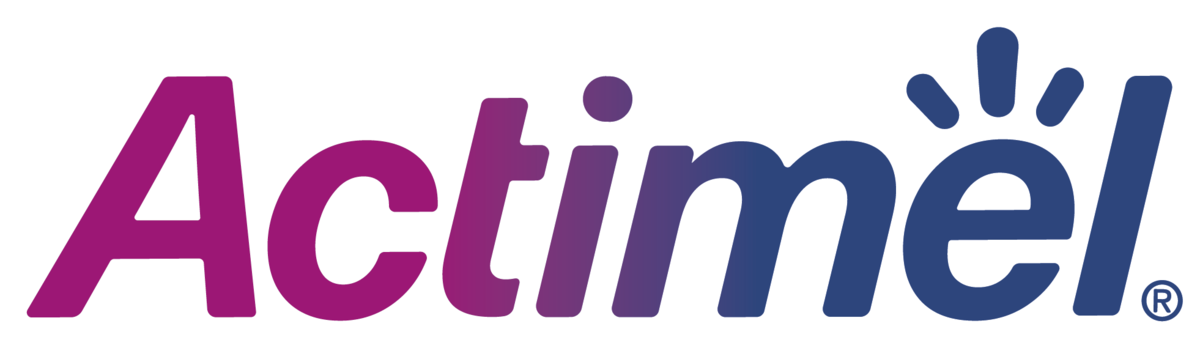 Джерело: Nielsen Ukraine, ЦА: 18-54 50k+
*без урахування категорій соціальної реклами, ЗМІ,  освіта та робота, побутове обслуговування, розваги, спорт, різне
Перед стартом осіннього телевізійного сезону в ТОПі програм переважно кінопоказ на Новому каналі
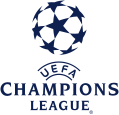 Телеканал 2+2 транслює кваліфікаційні матчі Динамо Києва в відборі до Ліги Чемпіонів
Джерело: Nielsen Ukraine, ЦА: 18-54 50k+, 22 липня - 18 серпня 2024
Спец пропозиції ТБ спонсорство
THE 1% CLUB 
1+1
НОВОРІЧНІ ID
1+1
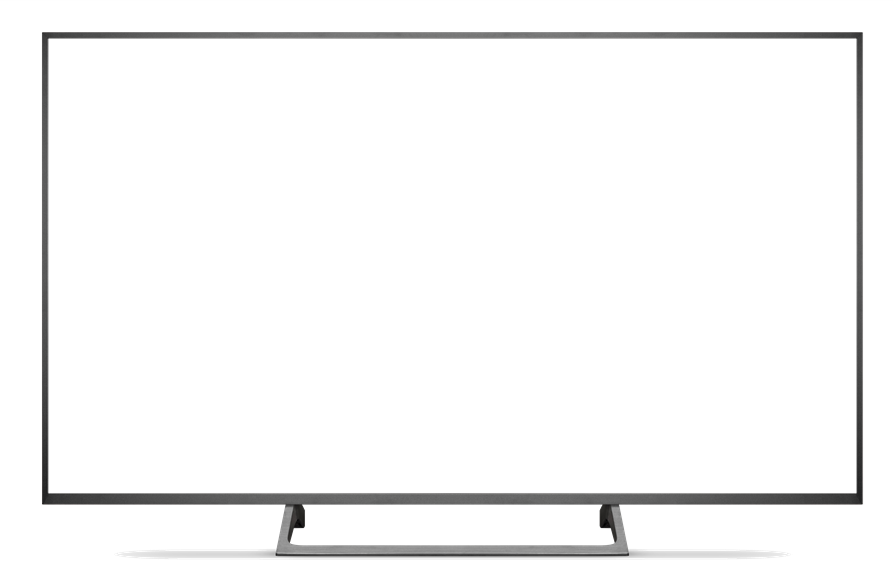 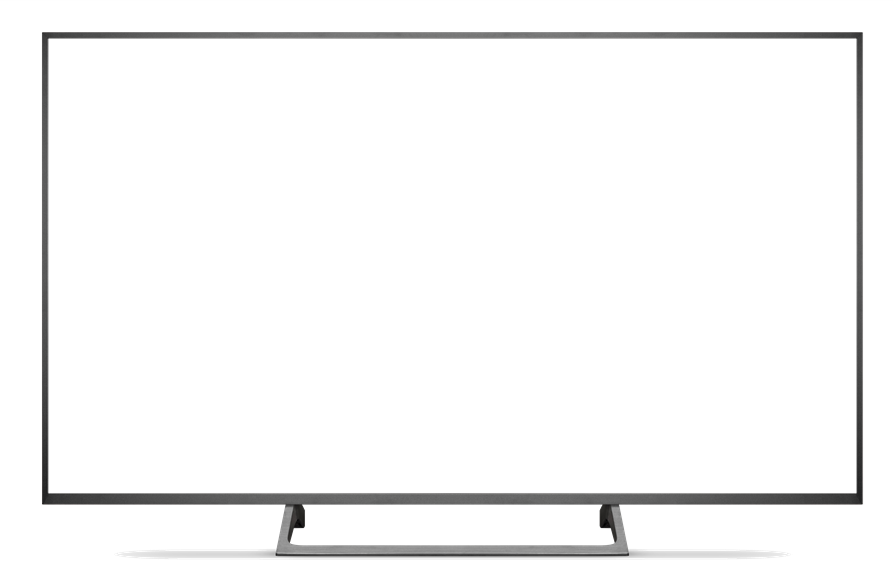 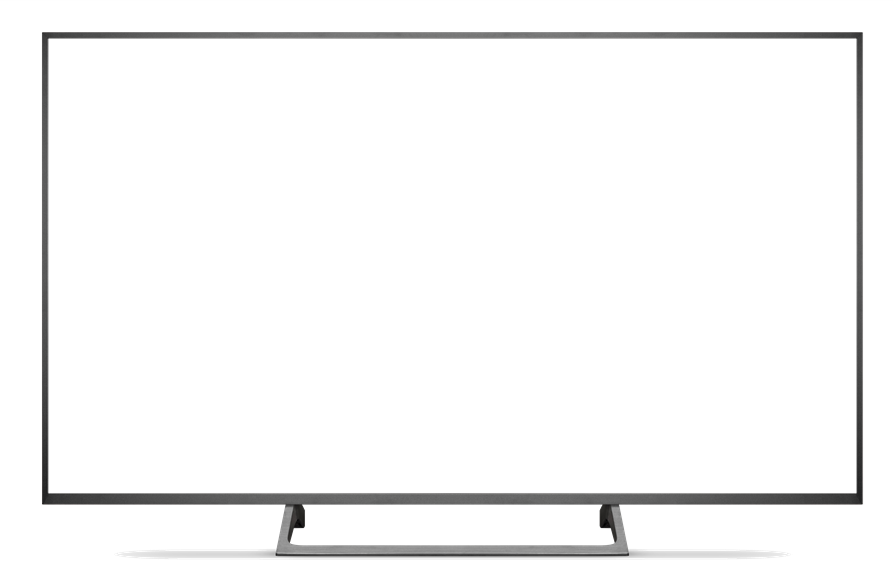 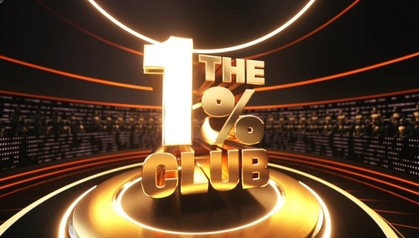 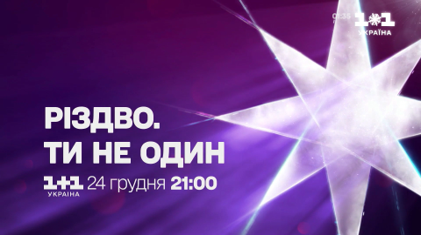 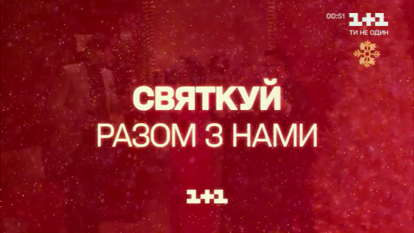 РІЗДВО. ТИ НЕ ОДИН
1+1
Інтеграція бренду в новорічне ІД каналу з зірками Сніданку на 1+1.
ФОРМАТ РОЗМІЩЕННЯ: Інтеграція бренда 5 сек в айдентику канала + спонсорський ролик 10 сек.
Кількість виходів: до 5/день

Бюджет – 1 000 000 грн без виробництва
Виробництво + гонорари ведучим обговорюються окремо
Нове форматне інтелектуальне шоу «The 1% club» буде адаптовано на 1+1. Це інтелектуальна гра, де 8-ми річна дитина має стільки ж шансів на перемогу, як і 80-ти річна людина. Інтелект буде вимірюватись лише тим, як працює Ваш мозок і його здатністю «побачити» відповідь, а не відтворити здобуті знання. В епізоді беруть участь 100 гравців. Відповідаючи на питання різної складності, вони рухаються до фіналу, де зможуть поборотись за грошову винагороду
100 000 грн. Учасник, який відповів неправильно на поставлене питання, вибуває з гри.
Формат розміщення: Постановочна сцена, Product Placement (середній або загальний план), Брендінг, Усна згадка, Спонсорський ролик та Плашка
Різдво 2024 - це глобальна місійна історія про мрію та казку, яка оживає! Це особлива, світла історія про різдвʼяне диво, яке може відбутись у кожного з нас, лише необхідно повірити! 

Слот: 21:00
Кількість епізодів: 1
Ефір: 24 грудня
Зйомки: грудень

Формат розміщення:  Спонсорські ролики в програмі 10 сек, плашки 10 сек та брендування до 10-15 сек в проєкті

Орієнтовний бюджет – 2-2,5 млн. грн
Запуски нових продуктів
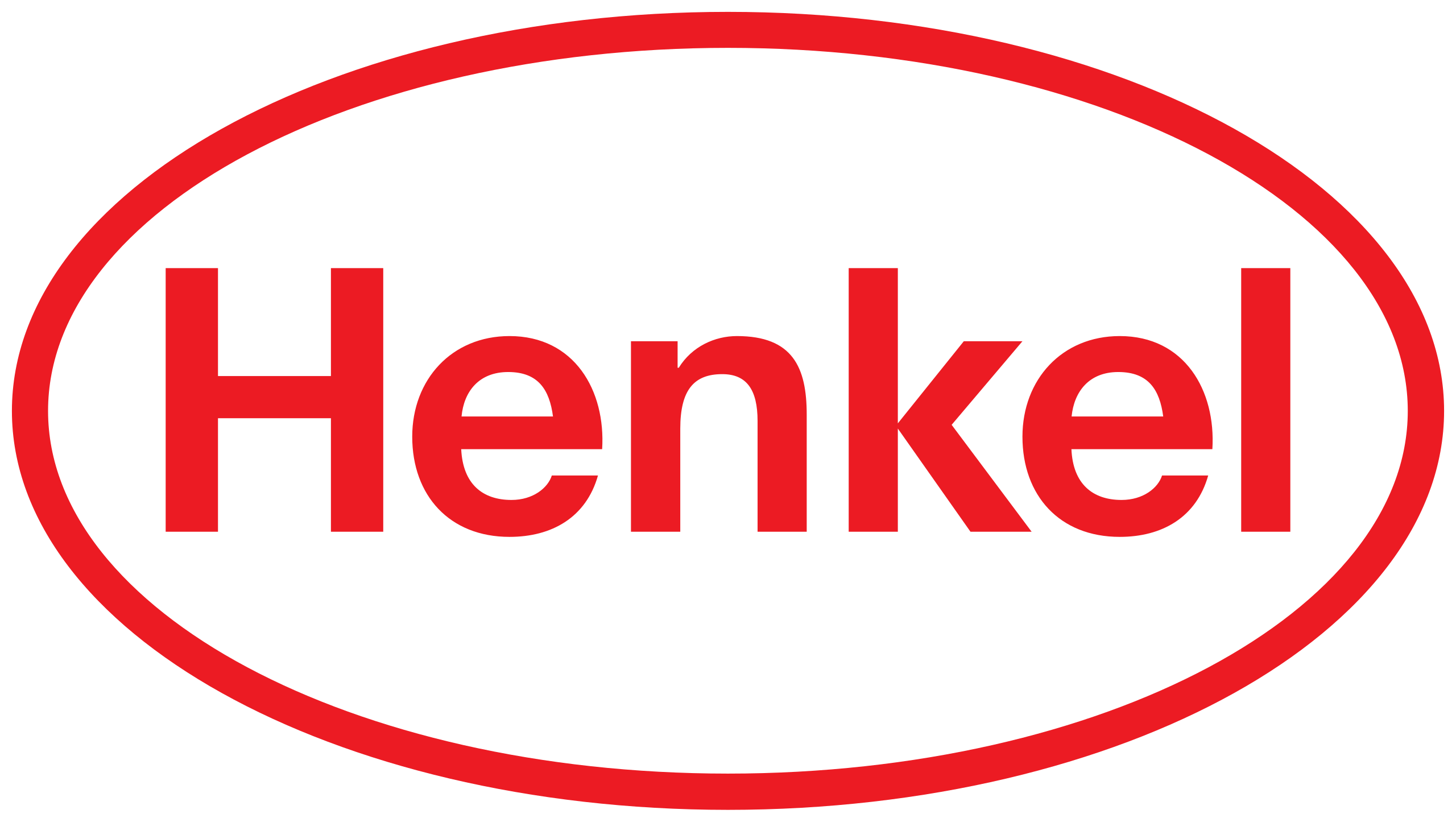 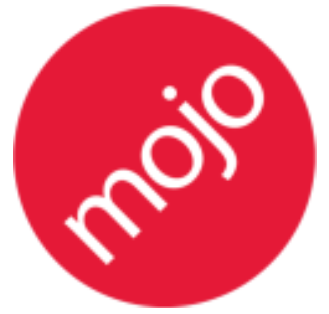 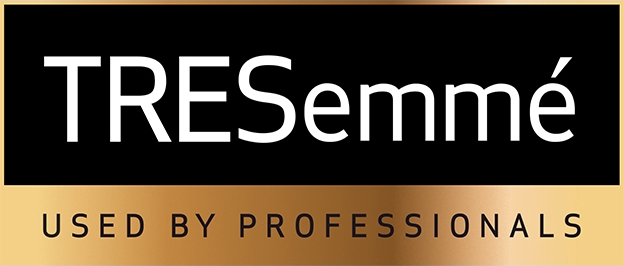 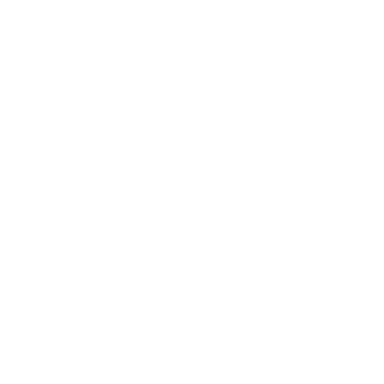 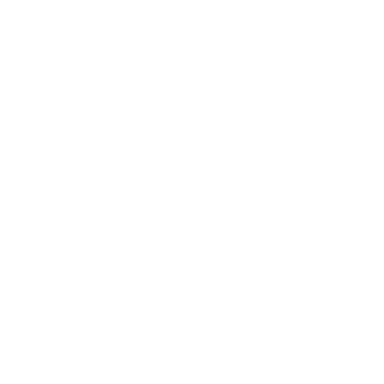 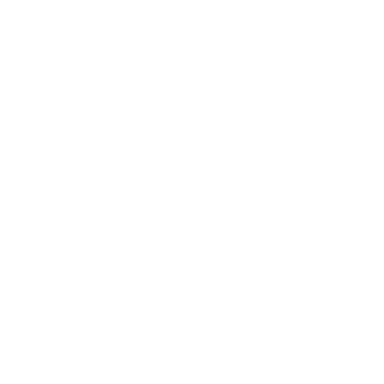 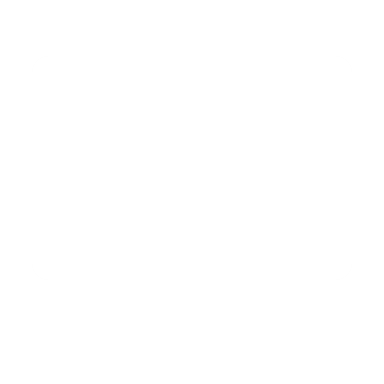 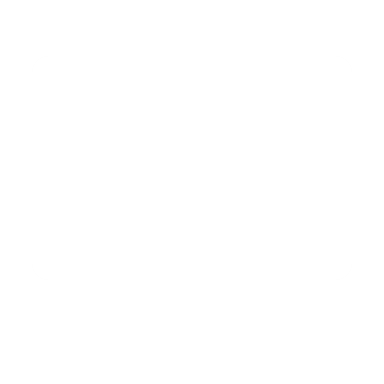 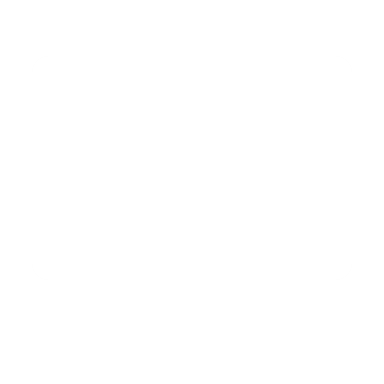 Tresemme випустив нову лінійку засобів для 
догляду за волоссям 
Biotin&Pro-Bond Pleex
Mojo повернувся і вийшов на ТБ та в диджитал
Bref випустив нові туалетні блоки Power Active на ТБ та диджитал
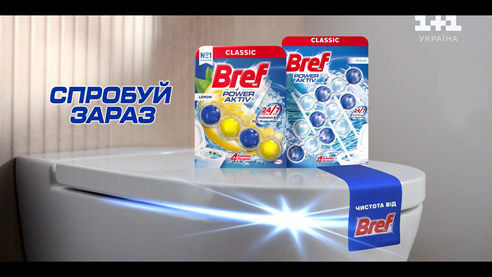 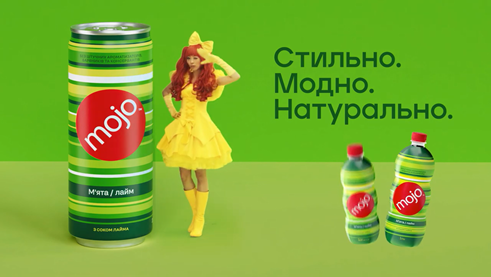 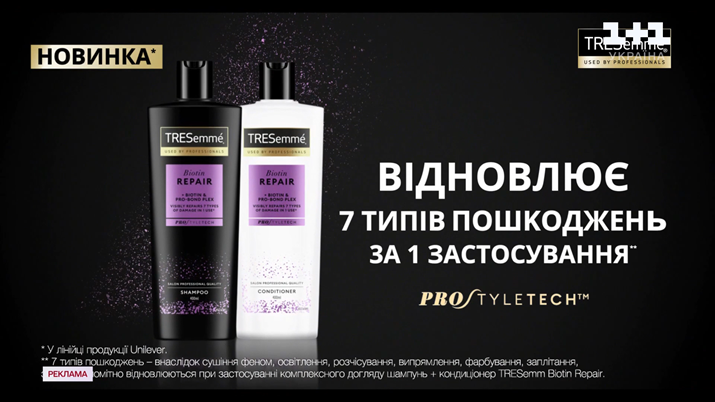 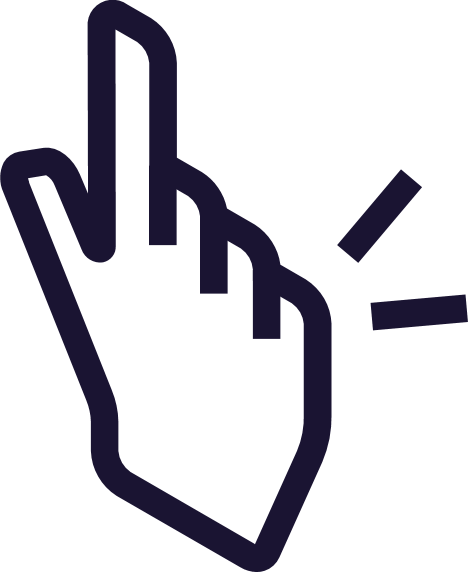 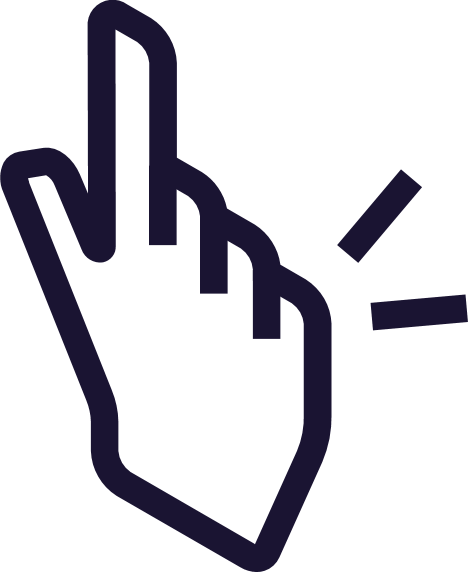 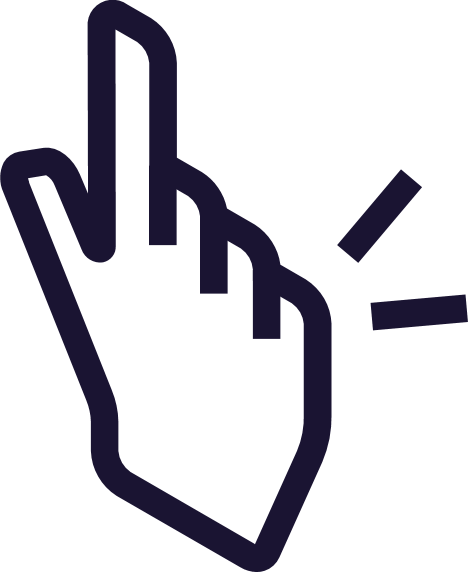 Джерело: Gemius AdReal, Nielsen Ukraine
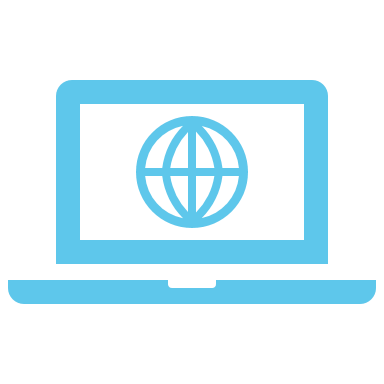 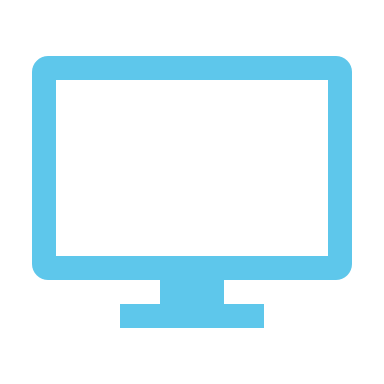 ТОП РОЛИКИ В ДИДЖИТАЛІ В ЛИПНІ 2024
(за к-тю impr)
ТОП РОЛИКИ НА ТБ В ЛИПНІ 2024
(за к-тю trp`s)
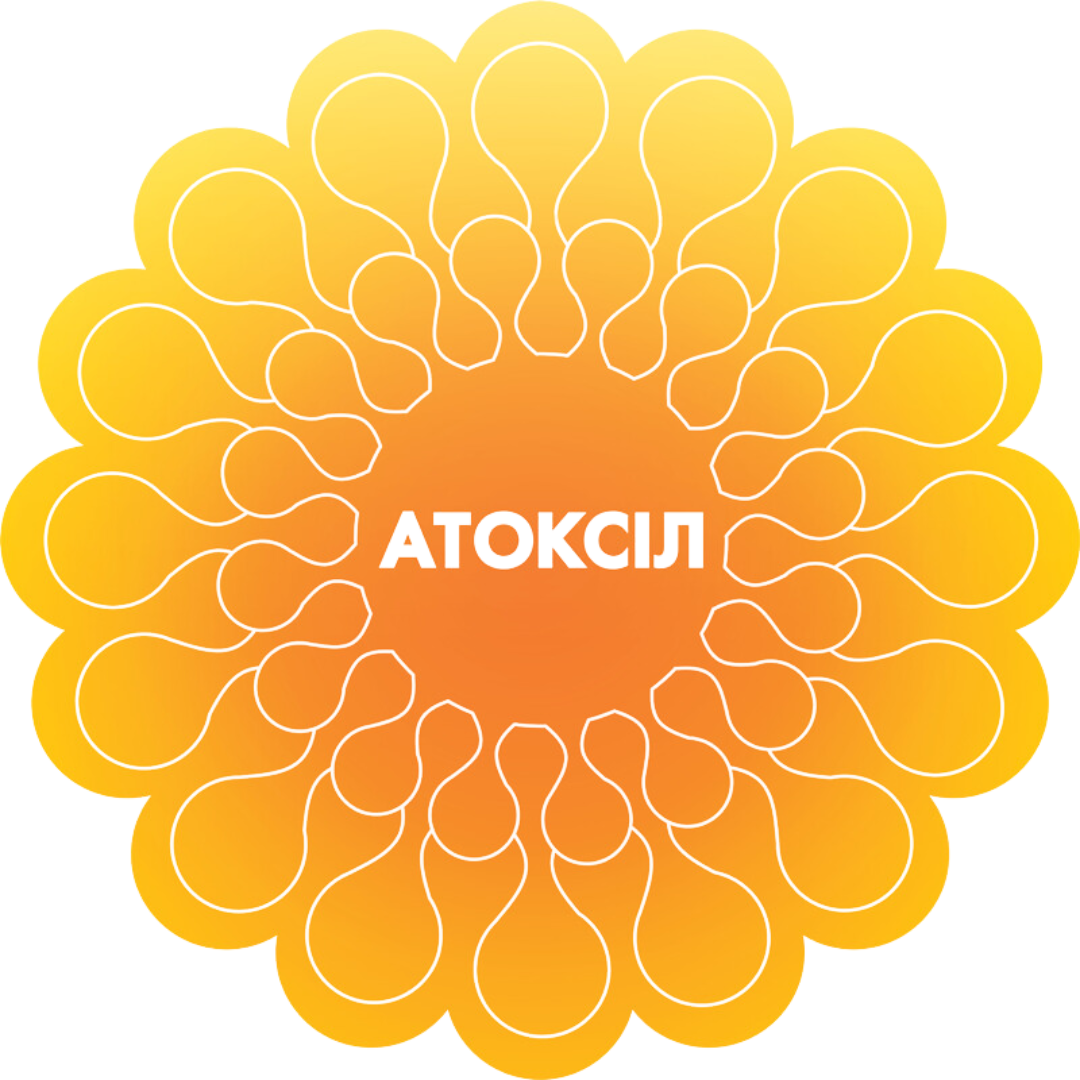 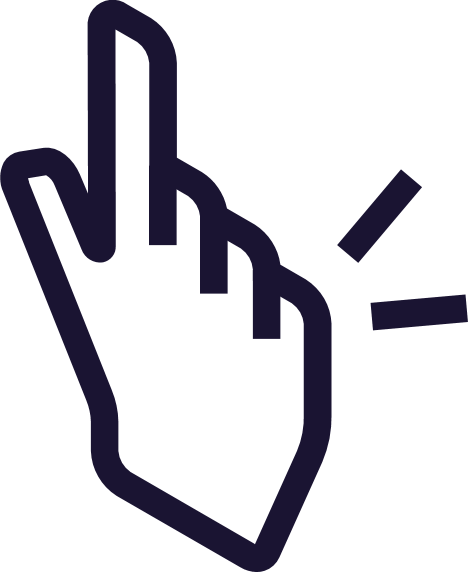 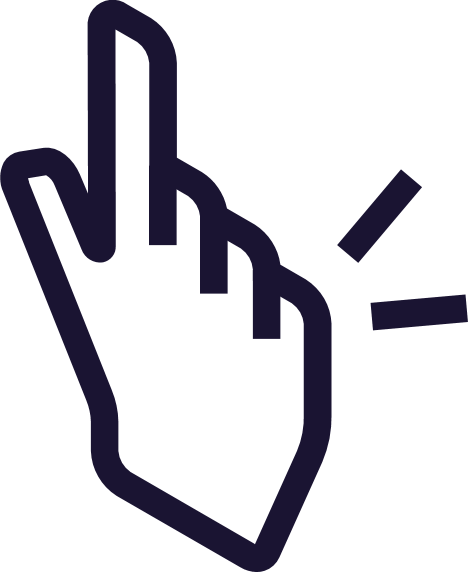 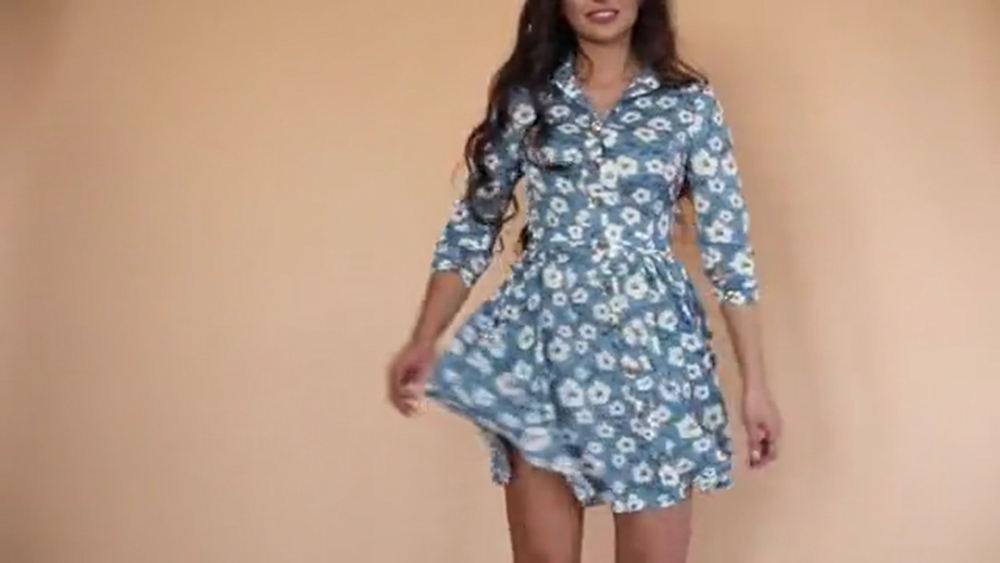 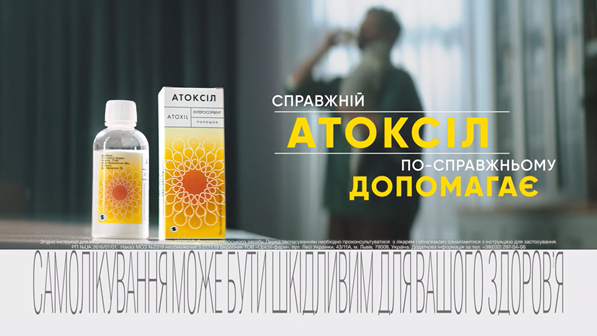 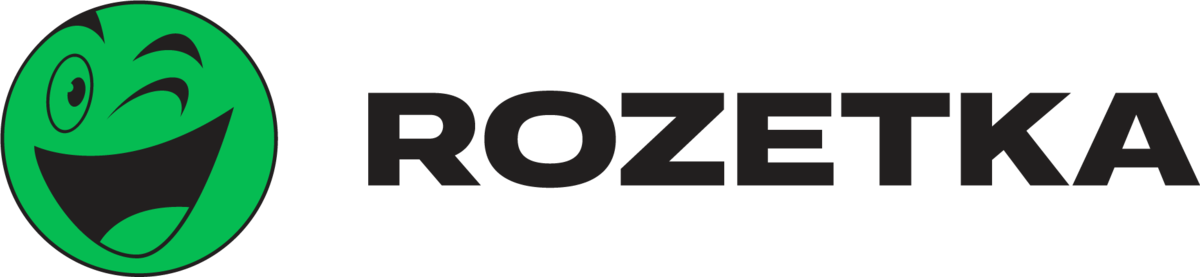 Бренд: Атоксіл
2 523 TRP`s
Бренд: Rozetka
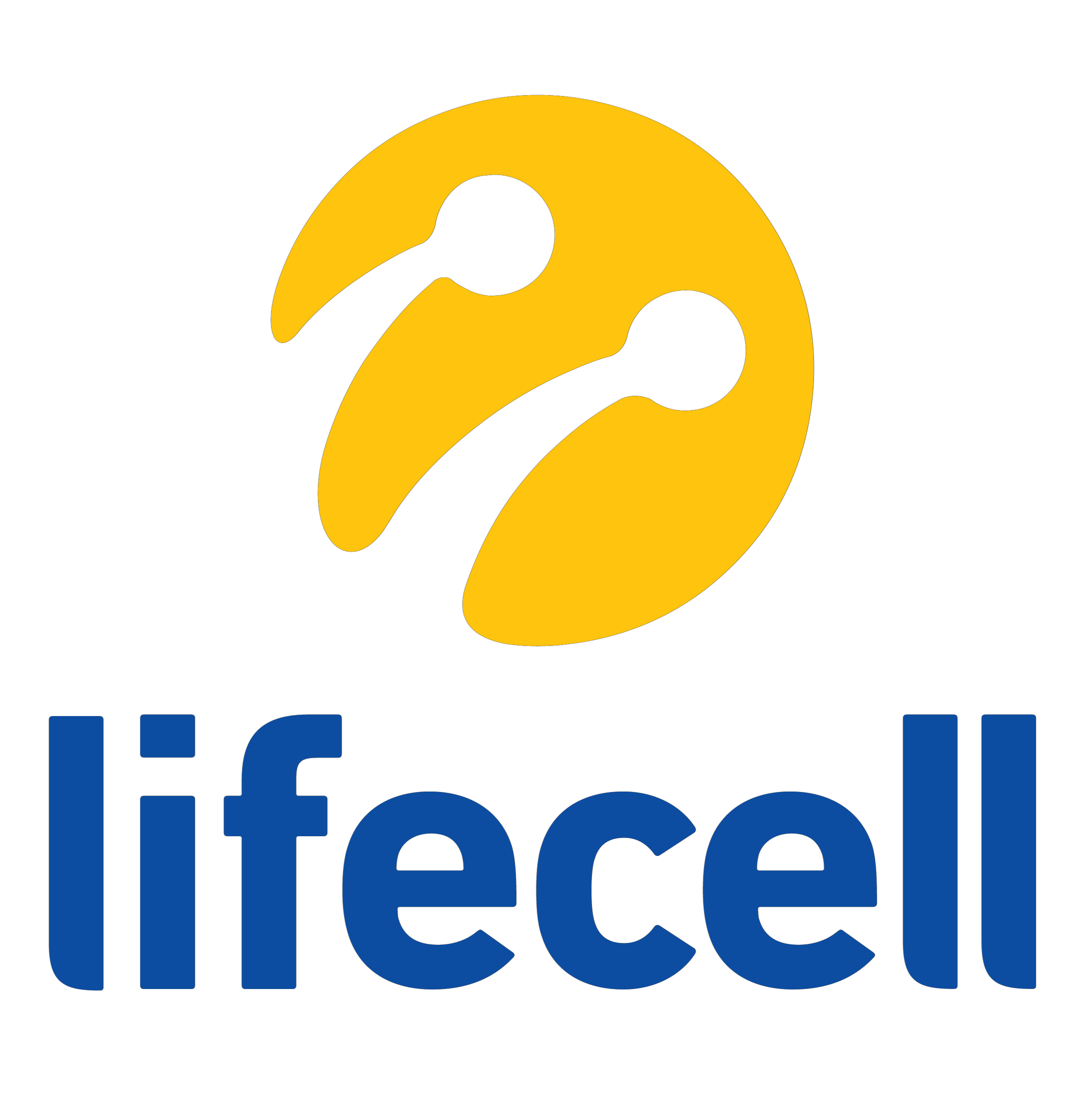 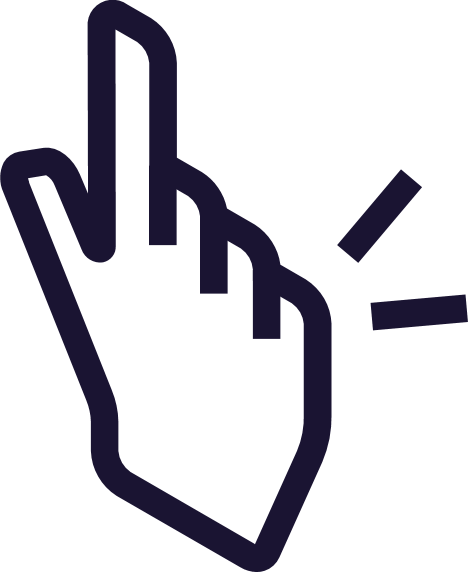 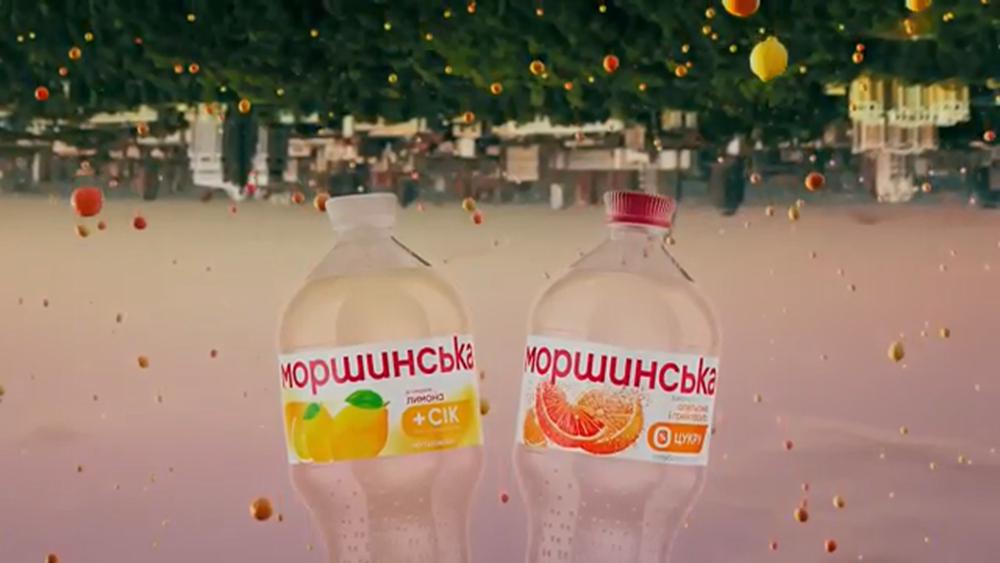 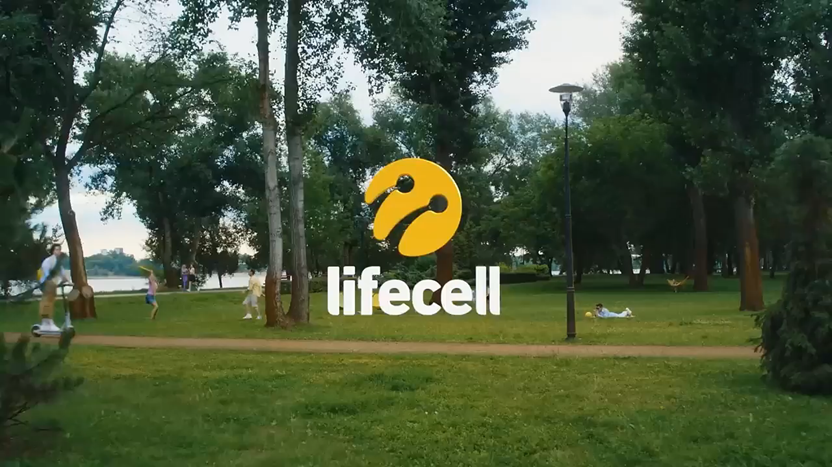 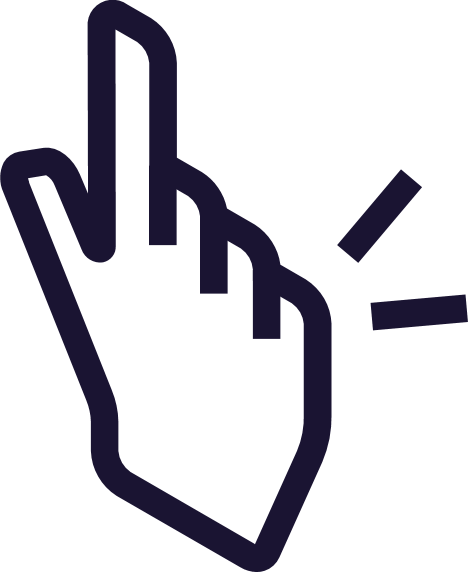 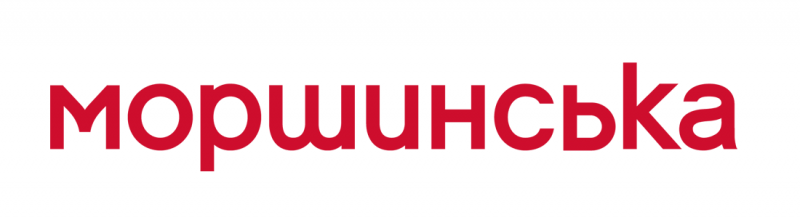 Бренд: Lifecell
2 102 TRP`s
Бренд: Моршинська
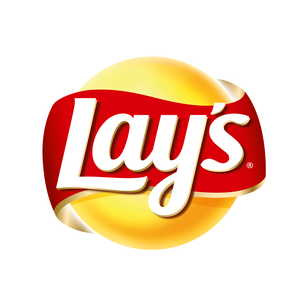 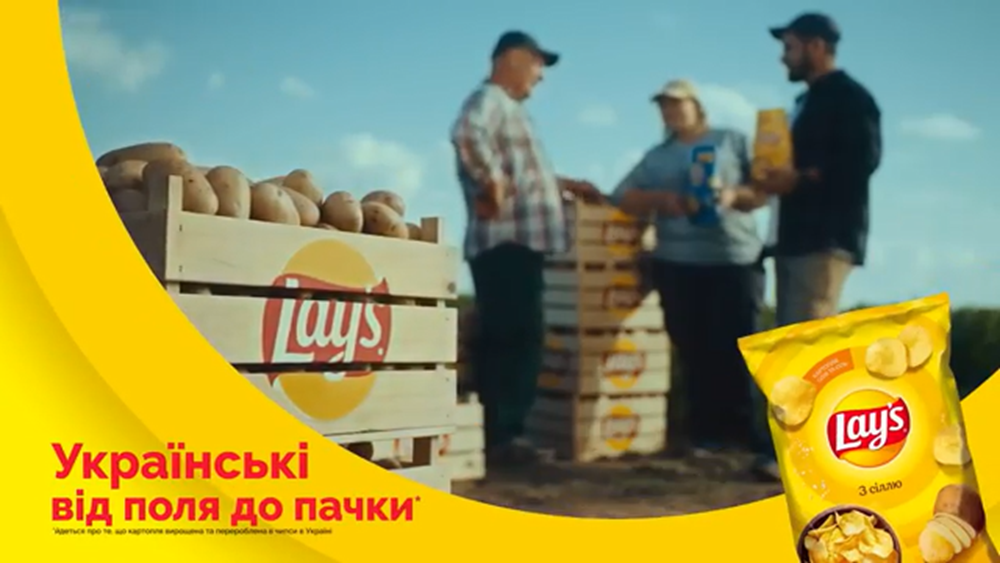 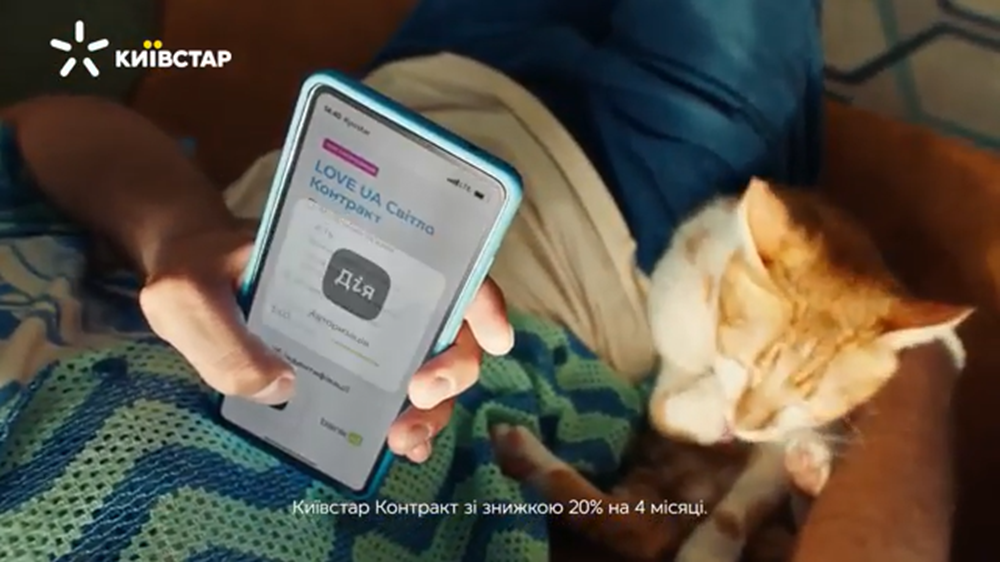 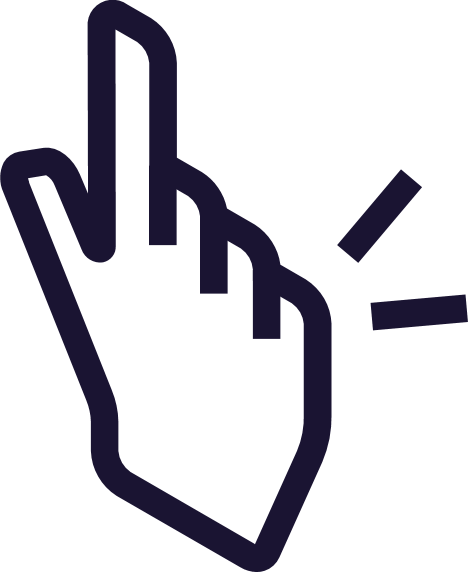 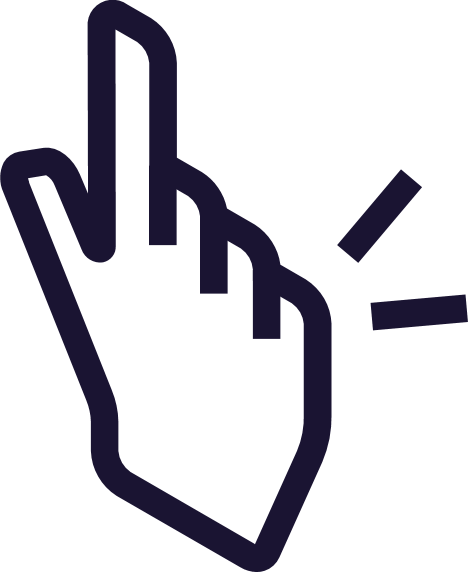 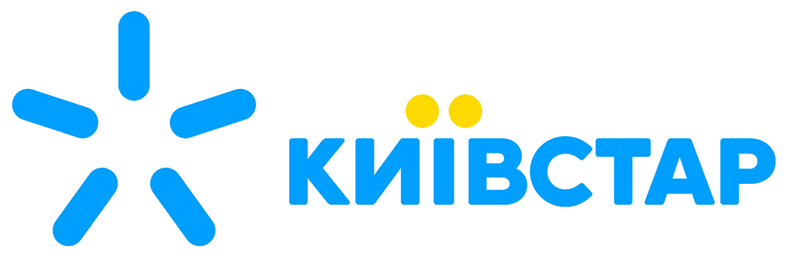 Бренд: Lays
1 285 TRP`s
Бренд: Київстар
Джерело: Nielsen Ukraine, ЦА: 18-54 50k+, Gemius AdReal
*В диджитал не враховані категорії гемблінг/беттінг
В ОТТ виходять все більше брендів. Рекламодавці тестують нові можливості розміщення
10-15 сек
Середня довжина ролика у червні
42 рекламодавця
у етері у липні
79 брендів 
у етері у липні
БРЕНДИ, КОТРІ У ЧЕРВНІ ПОЧАЛИ РОЗМІЩЕННЯ В ОТТ
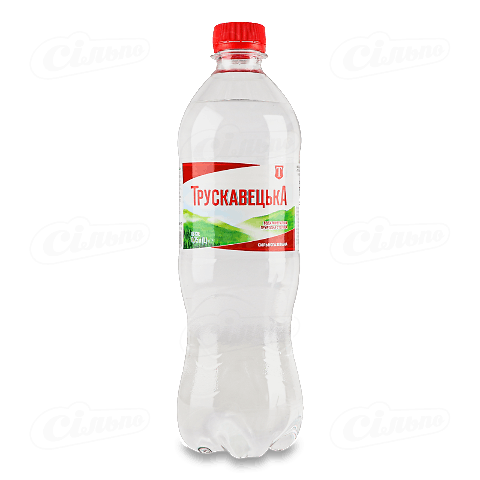 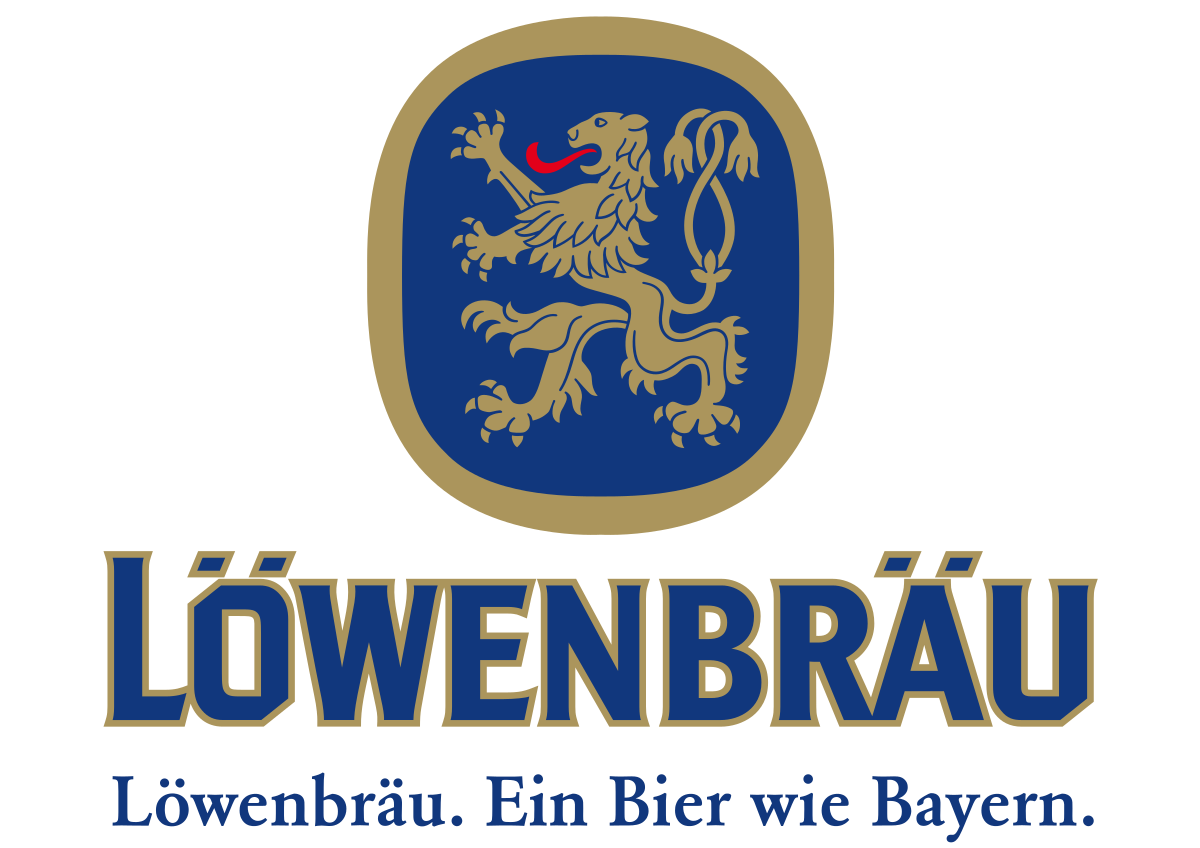 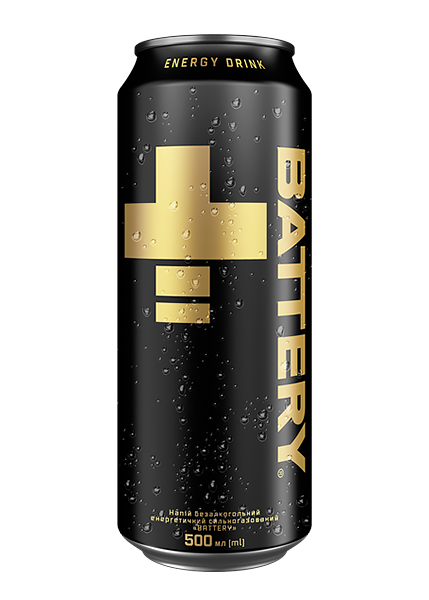 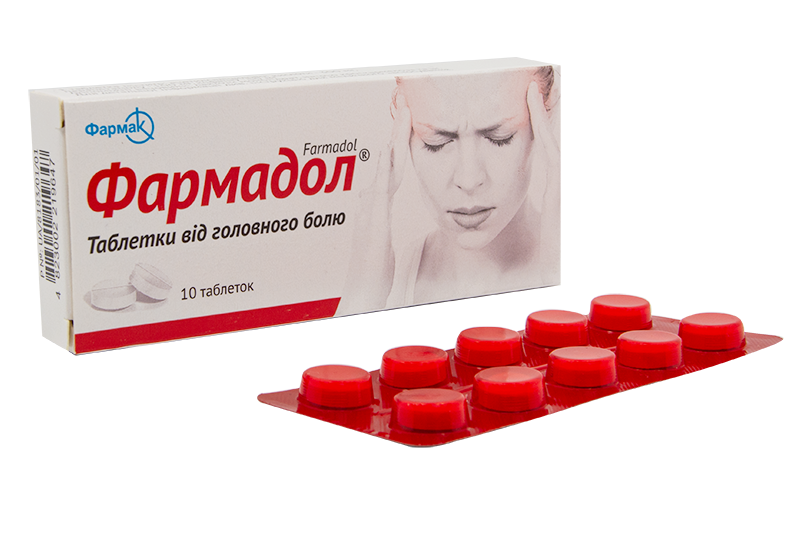 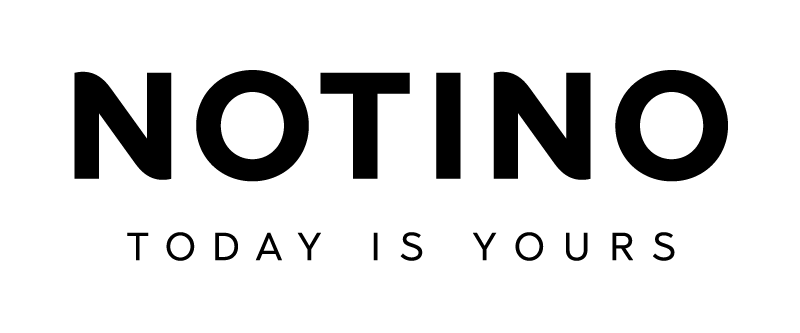 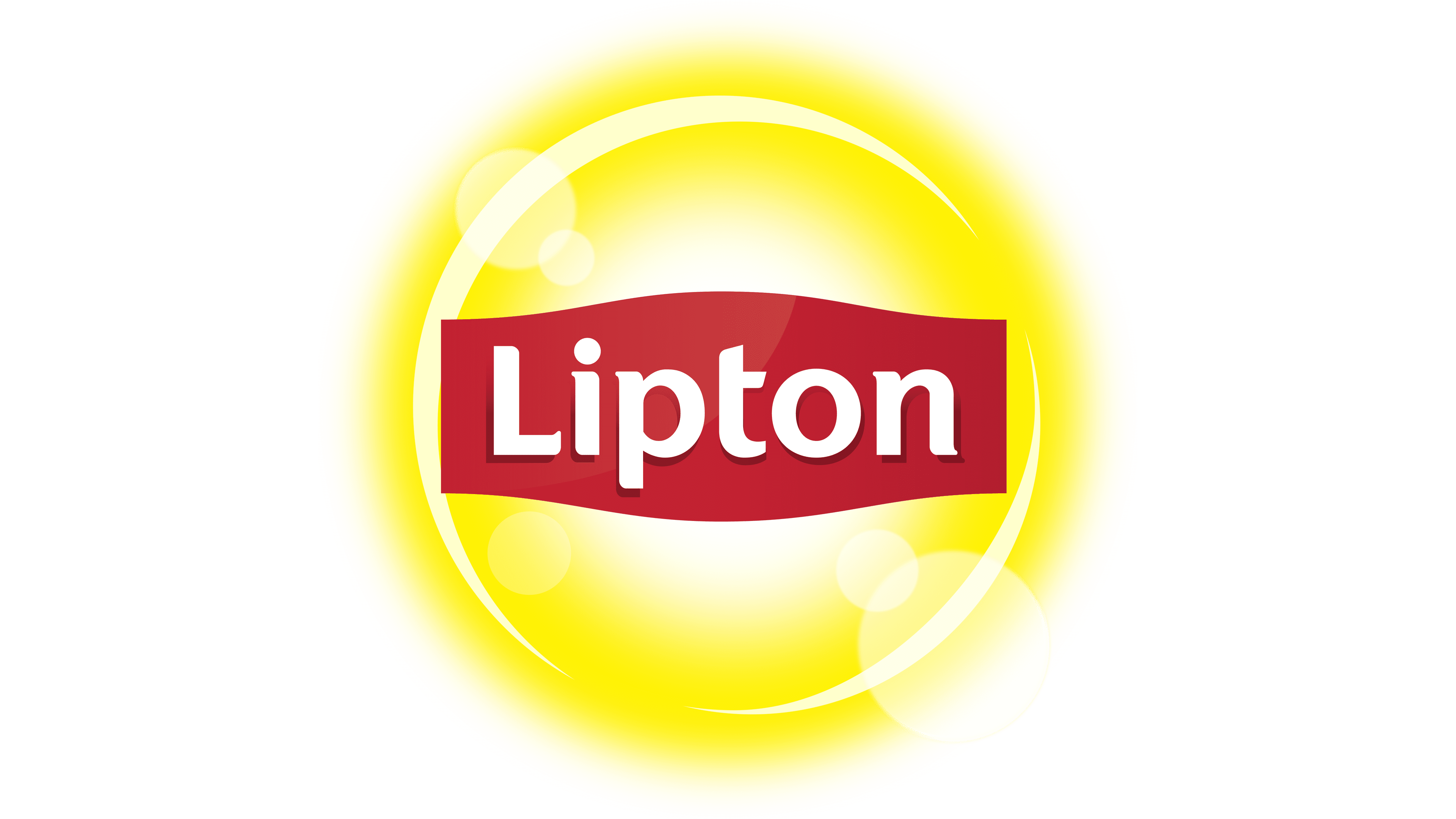 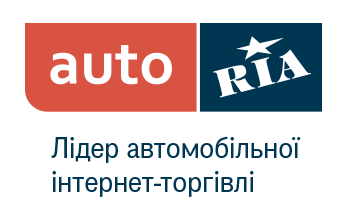 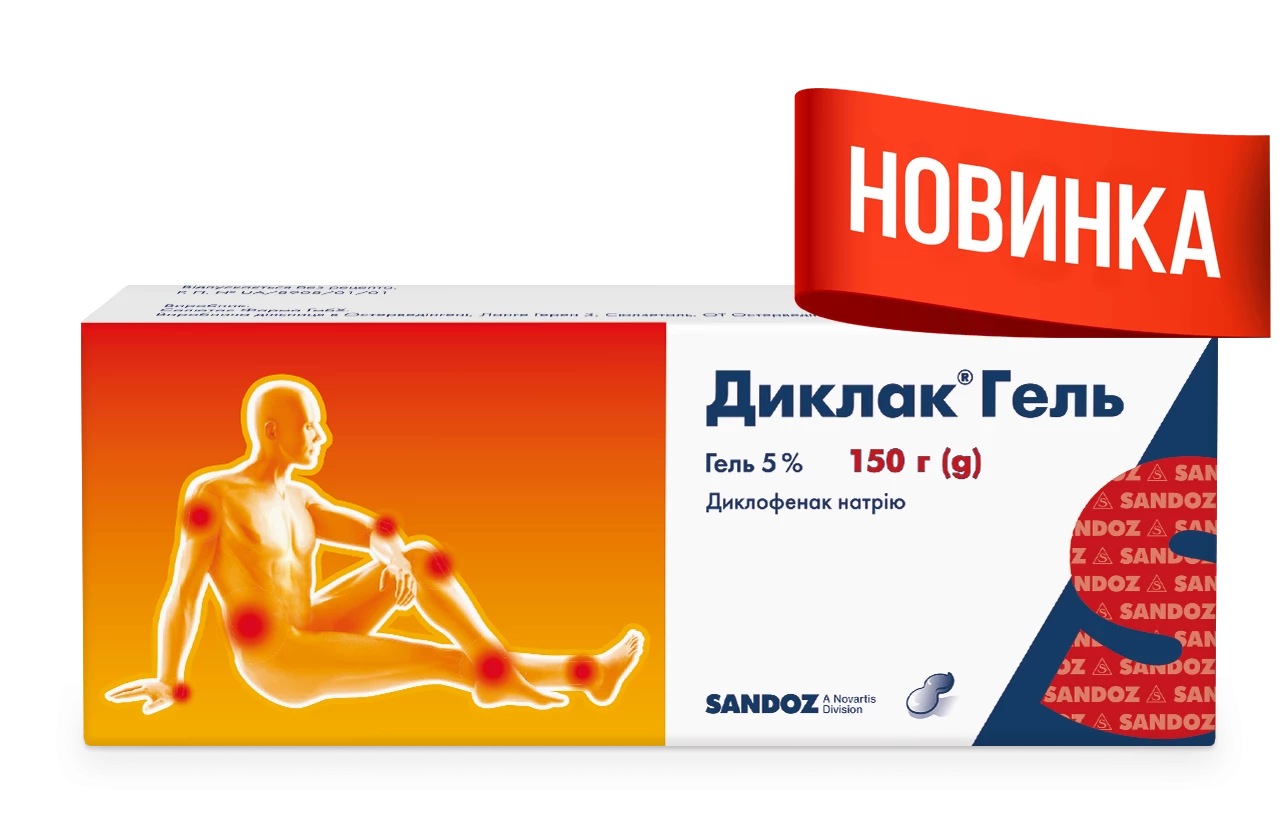 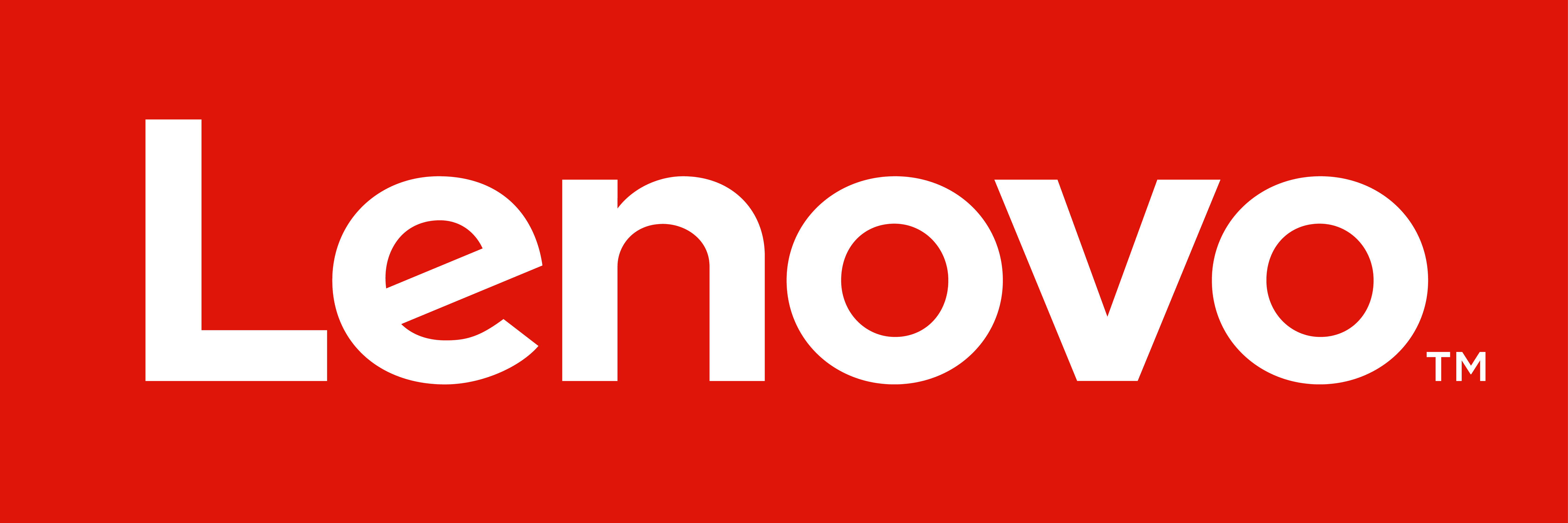 Джерело: Vidzone, липень 2024
В липні зросли новинні ресурси:
Ukr.net, Idealmedia та УП
ТОП-20 САЙТІВ УКРАЇНИ В ЛИПНІ 2024
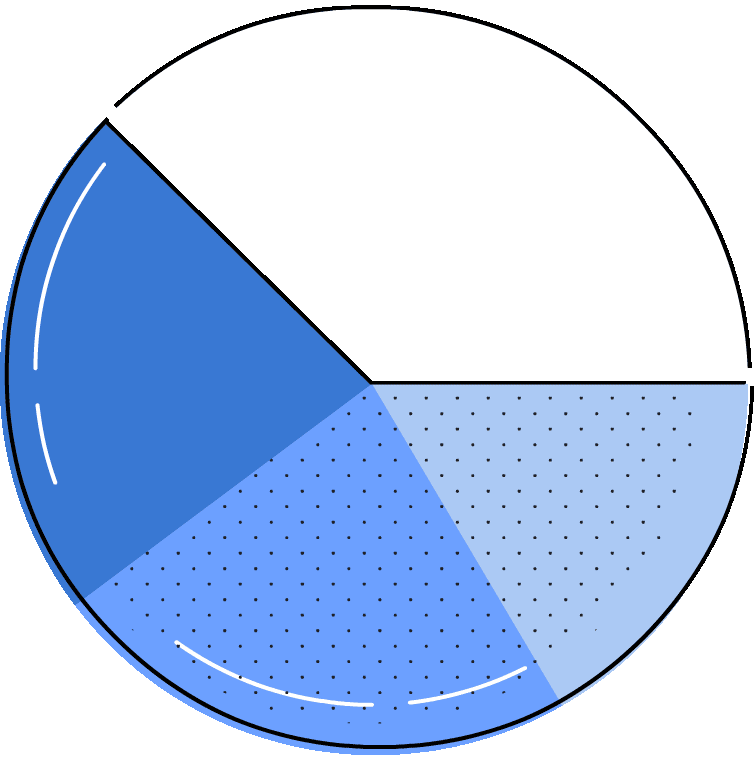 Джерело: Gemius Audience, 14-69 років вся Україна, * - зміна в рейтингу до попереднього місяця
У липні рівень показів у диджитал збільшився на 8%. Лончуються та повертаються FMCG бренди, постачальники світлодіодної продукції
4452 брендів
У Липні
1441 млн. показів
У Липні
КІЛЬКІСТЬ БРЕНДІВ В ДИДЖИТАЛІ
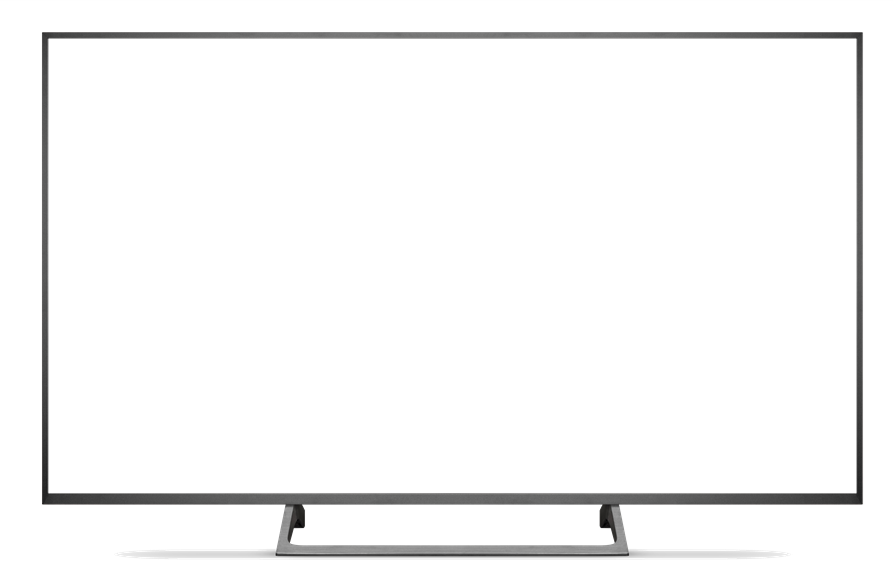 Млн.
БРЕНДИ, КОТРІ ВІДНОВИЛИ КАМПАНІЇ 
У ЛИПНІ 2024
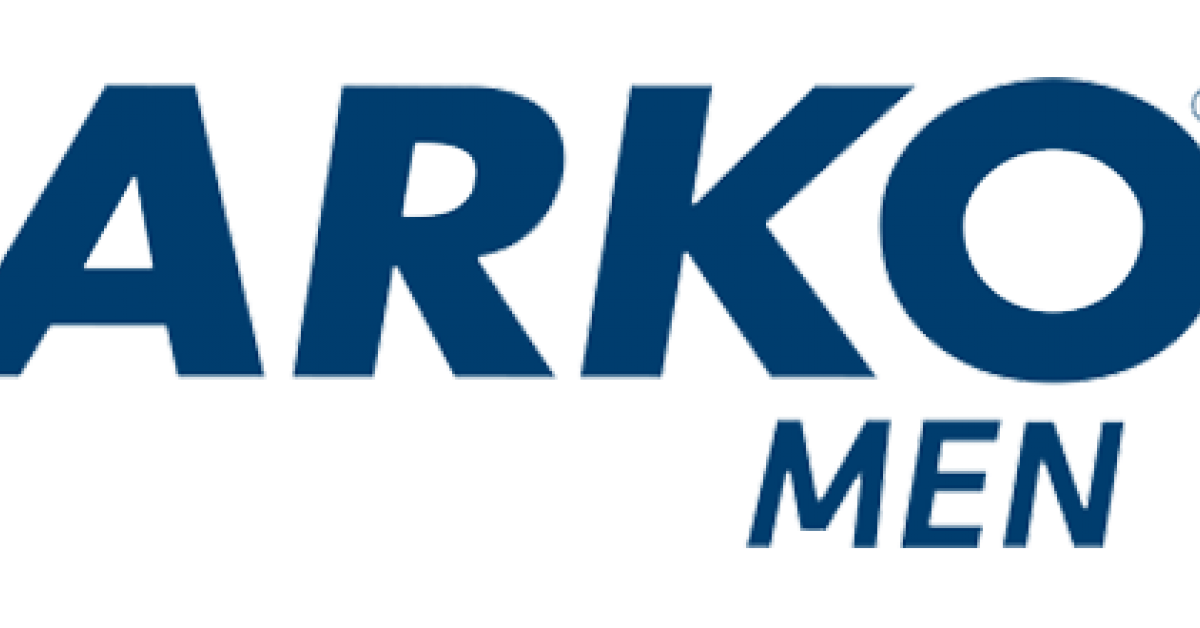 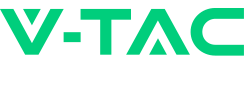 Зміна методології в червні 2023
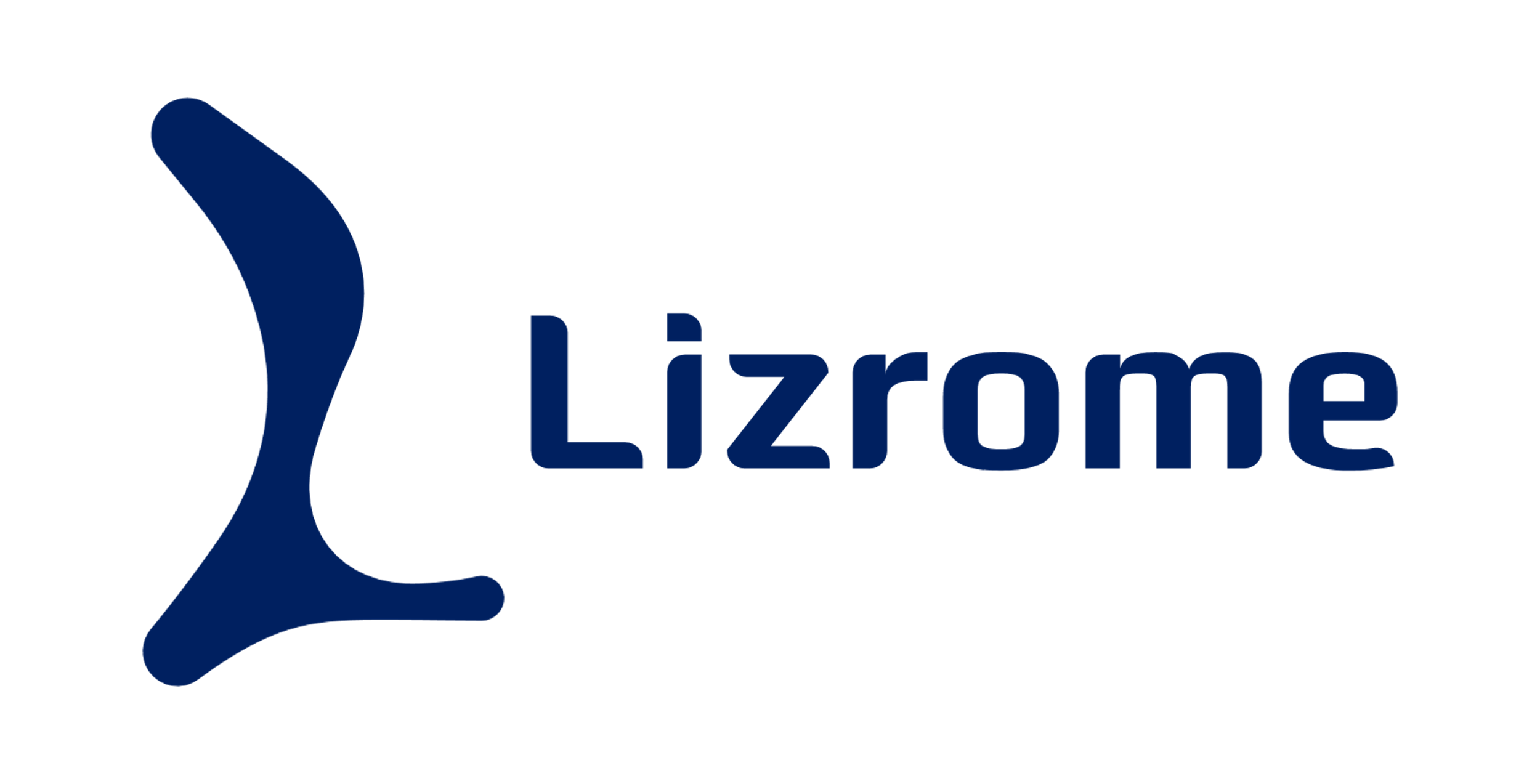 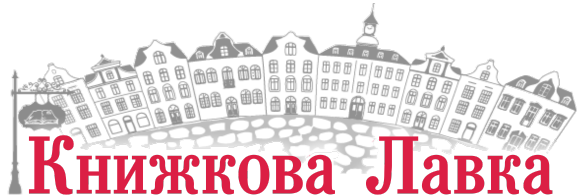 В липні ріст вартості Ютуба зупинився вперше з березня
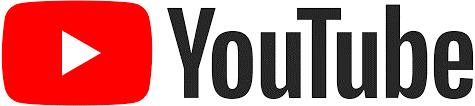 Awareness mix skippable video
In-stream skippable video
*In-stream skippable video
** В залежності від формату
*** CPM розрахований по тоталу холдингу формату AwMix
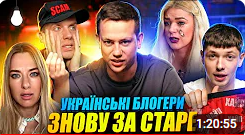 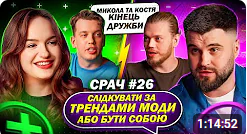 УКРАЇНСЬКІ ГУМОРИСТИЧНІ 
ШОУ
ДДС#52
Alexey Durnev
638К пер
СРАЧ #26
ЛЕВИ НА ДЖИПІ
518К пер
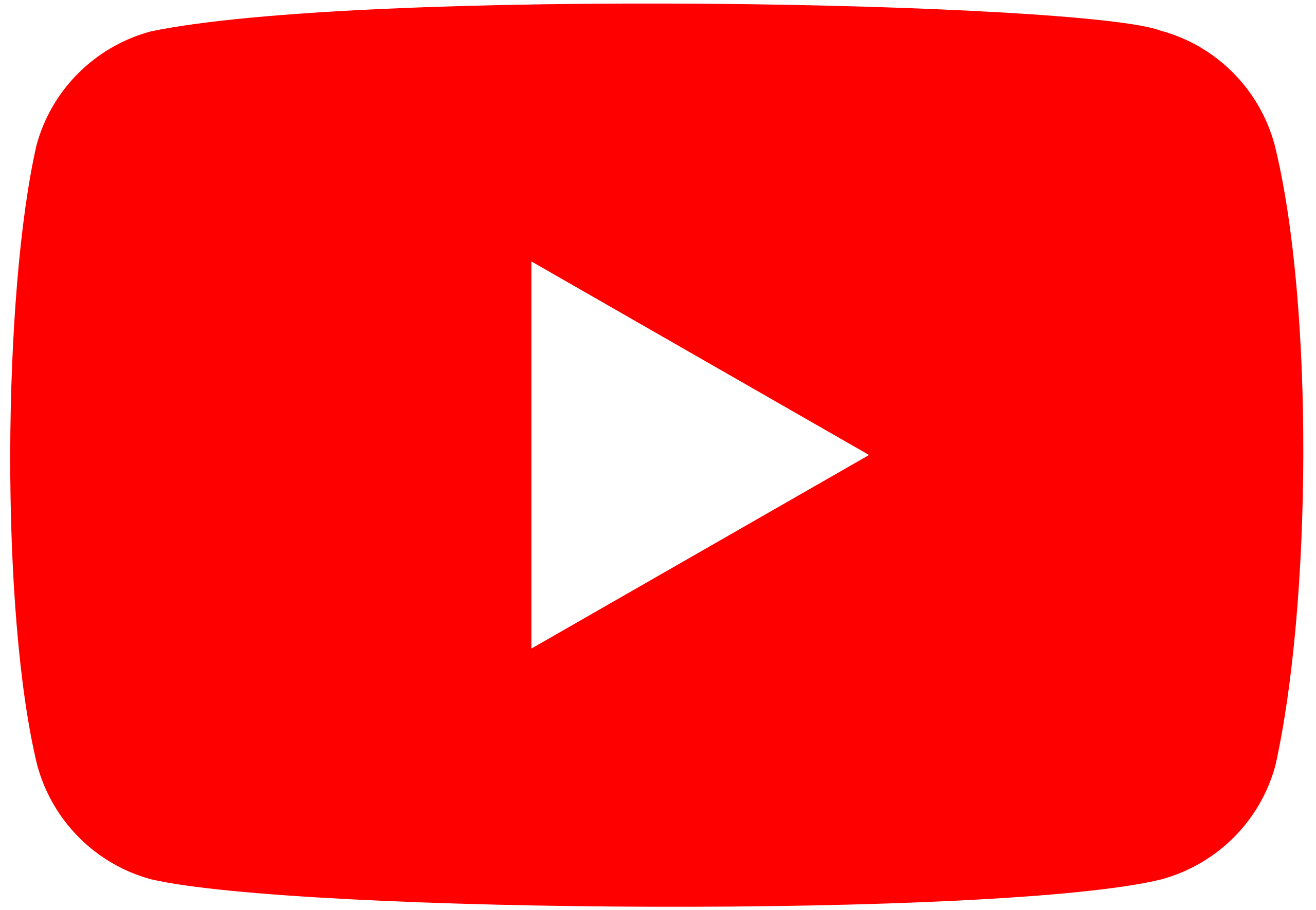 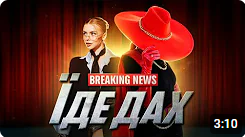 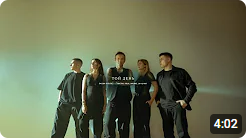 ЇДЕ ДАХ
Klavdia Petrivna
995К пер
Той день
Океан Ельзи
805К пер
УКРАЇНСЬКА
МУЗИКА
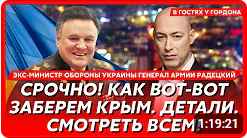 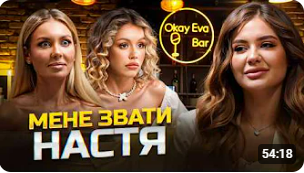 Экс-министр обороны Радецкий
В гостях у Гордона
337К пер
«ПОПУЛЯРНЕ»  ЮТУБА
СТАСЯ МАКЄЄВА
Okay Eva
500К пер
ІНТЕРВ’Ю
Категорії і відео, які потрапляли у «популярне»  Ютуба
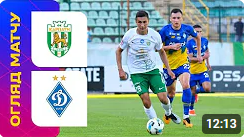 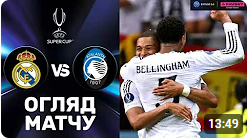 Реал – Аталанта. Суперкубок УЄФА 2024
Футбол 2.0
401К пер
Карпати – Динамо
УПЛ ТБ
359К пер
ФУТБОЛ
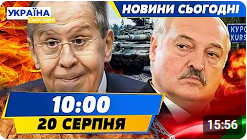 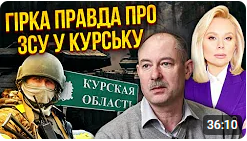 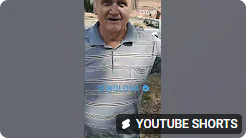 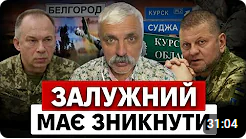 ПОЛІТИЧНІ І СОЦІАЛЬНІ 
ВІДЕО
УКРАЇНА СЬОГОДНІ
510К пер
Yanina Sokolova
1 МЛН пер
Фабрика новин
722К пер
Дмитро Корчинський
430К пер
росія прощається з YouTube
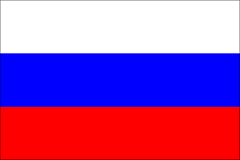 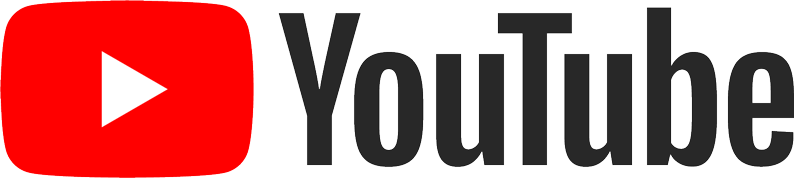 Компанія «ростелеком» 12 липня попередила про можливі збої та уповільнення роботи відеохостингу YouTube на території Росії, що пришвидшує жадане настання епохи чебурнета.

Ми прогнозуємо поступове зменшення рос контенту в українському YouTube просторі. Це має підштовхнути українських авторів створювати більше контенту, а це значить і більше інструментарію
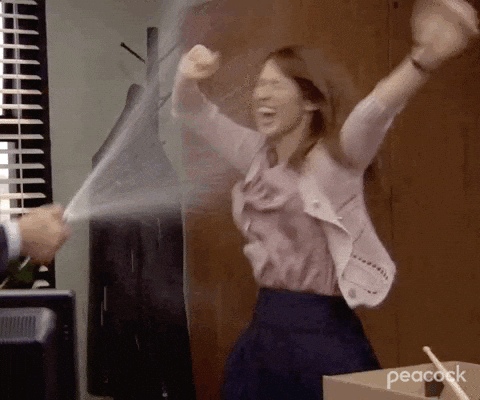 Канали і блогери, на які варто звернути увагу
ТЕРЕН

Соціальне шоу «Відвал ніг», де перевіряють міста на інклюзивність від ветерана і майбутнього «холостяка»
Однією Правою

Тревел блог, сноубординг, їжа
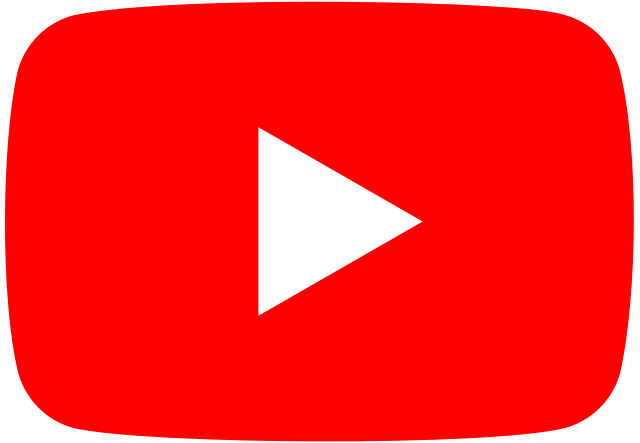 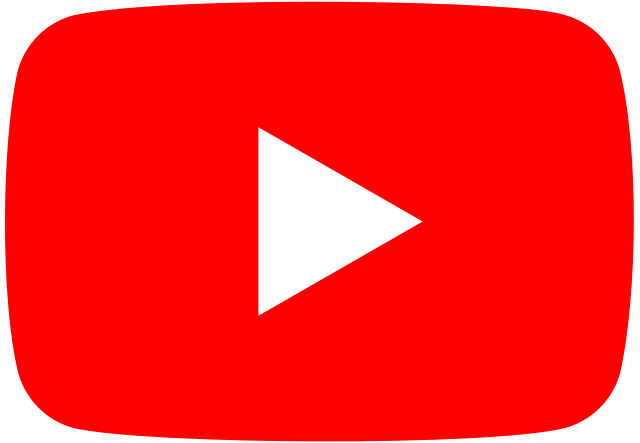 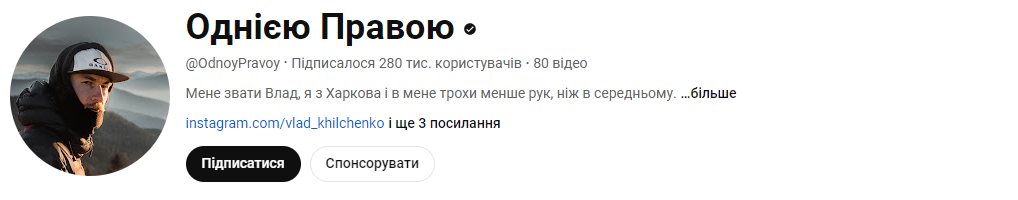 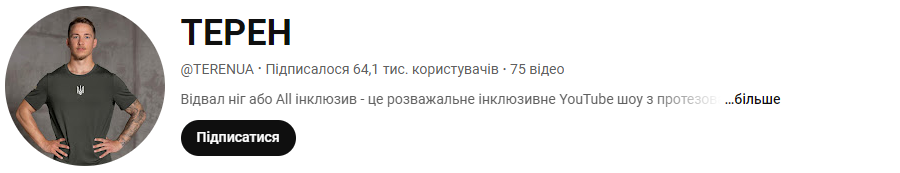 64 тис. підписників
280 тис. підписників
Суперканали, Зіркові Реакції та Підписки за зірки: Оновлення Telegram
ЗІРКОВІ РЕАКЦІЇ

 Користувачі можуть підтримувати улюблені канали, надсилаючи зірки Telegram.
 Зірки можна обміняти на винагороду у Toncoin або оплатити рекламу.
ПІДПИСКИ ЗА ЗІРКИ

 Автори можуть створювати платні підписки на канали за допомогою зірок.








СУПЕРКАНАЛИ
 Цей режим дозволяє публікувати дописи як від власного профілю, так і від інших каналів, які обслуговує адмін.
ПУБЛІКАЦІЯ ПЛАТНОГО КОНТЕНТУ БОТАМИ
Можливість монетизації контенту через публікацію платних фото та відео.
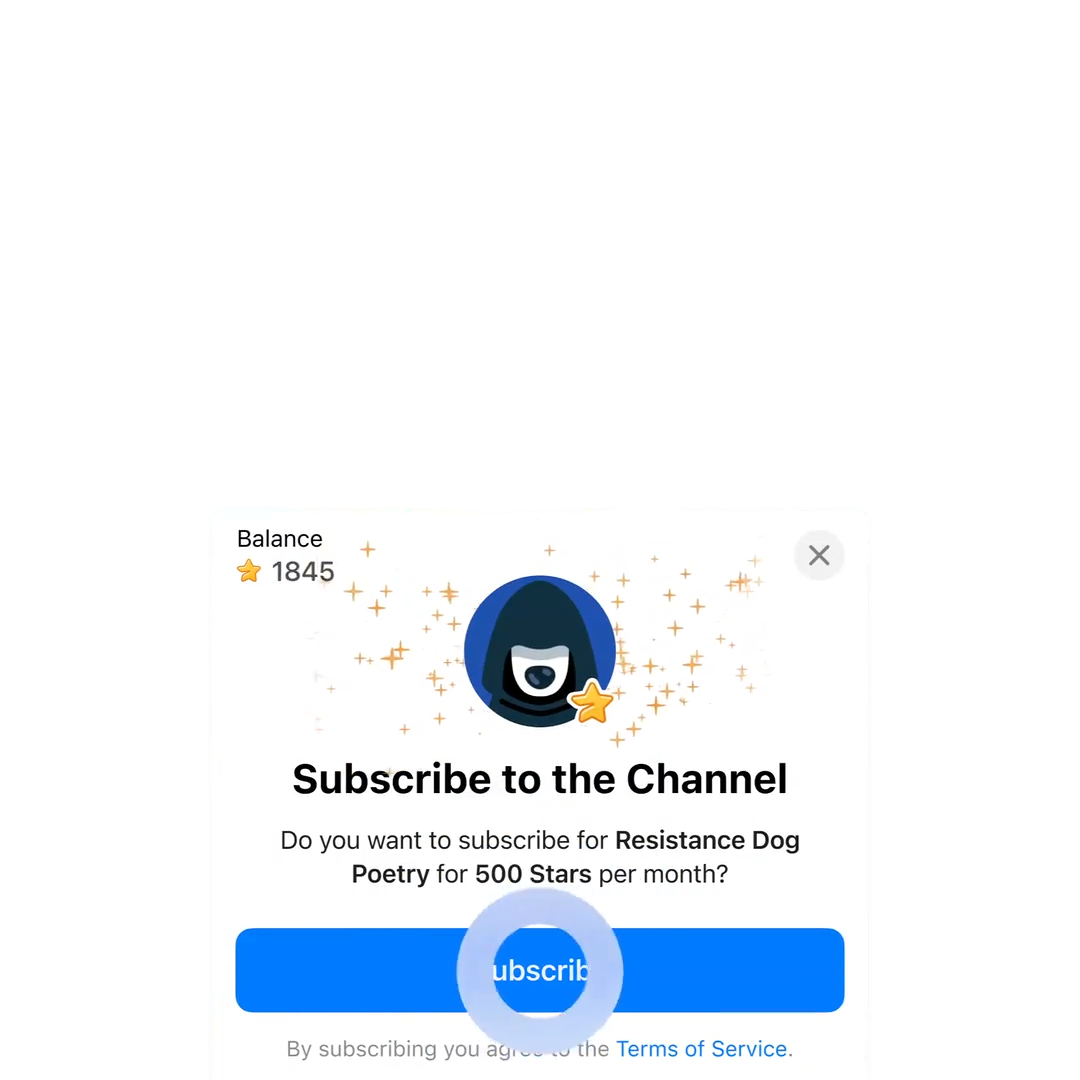 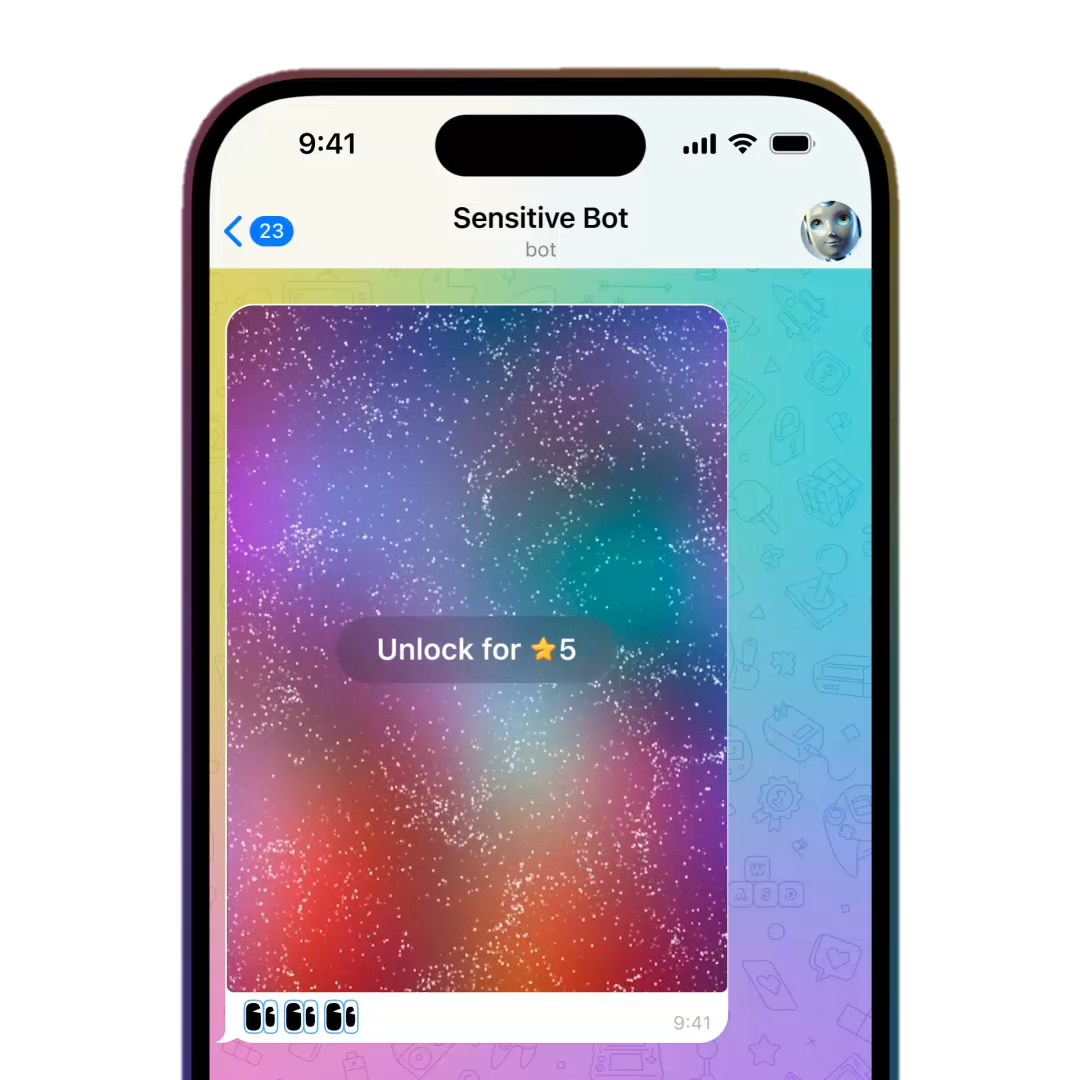 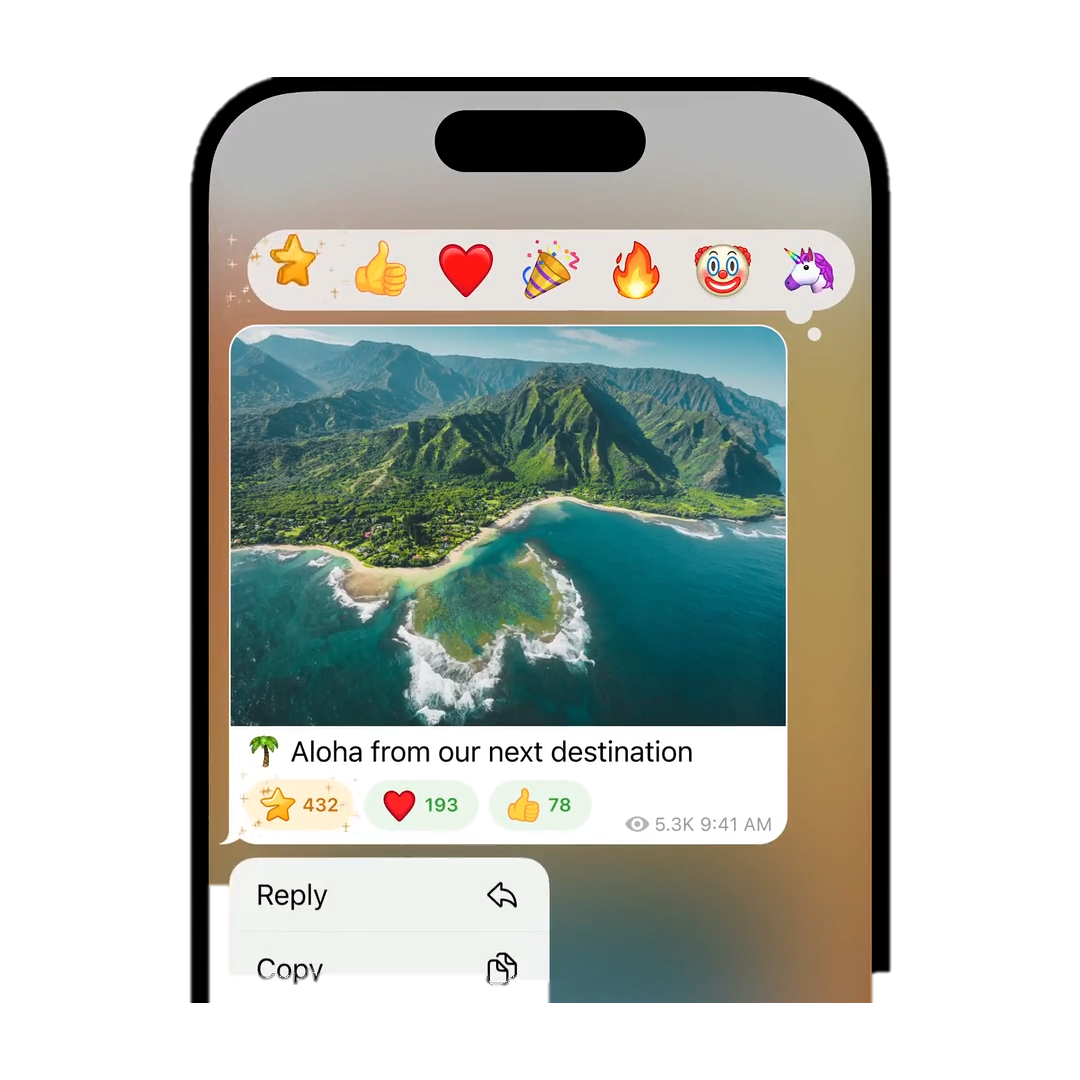 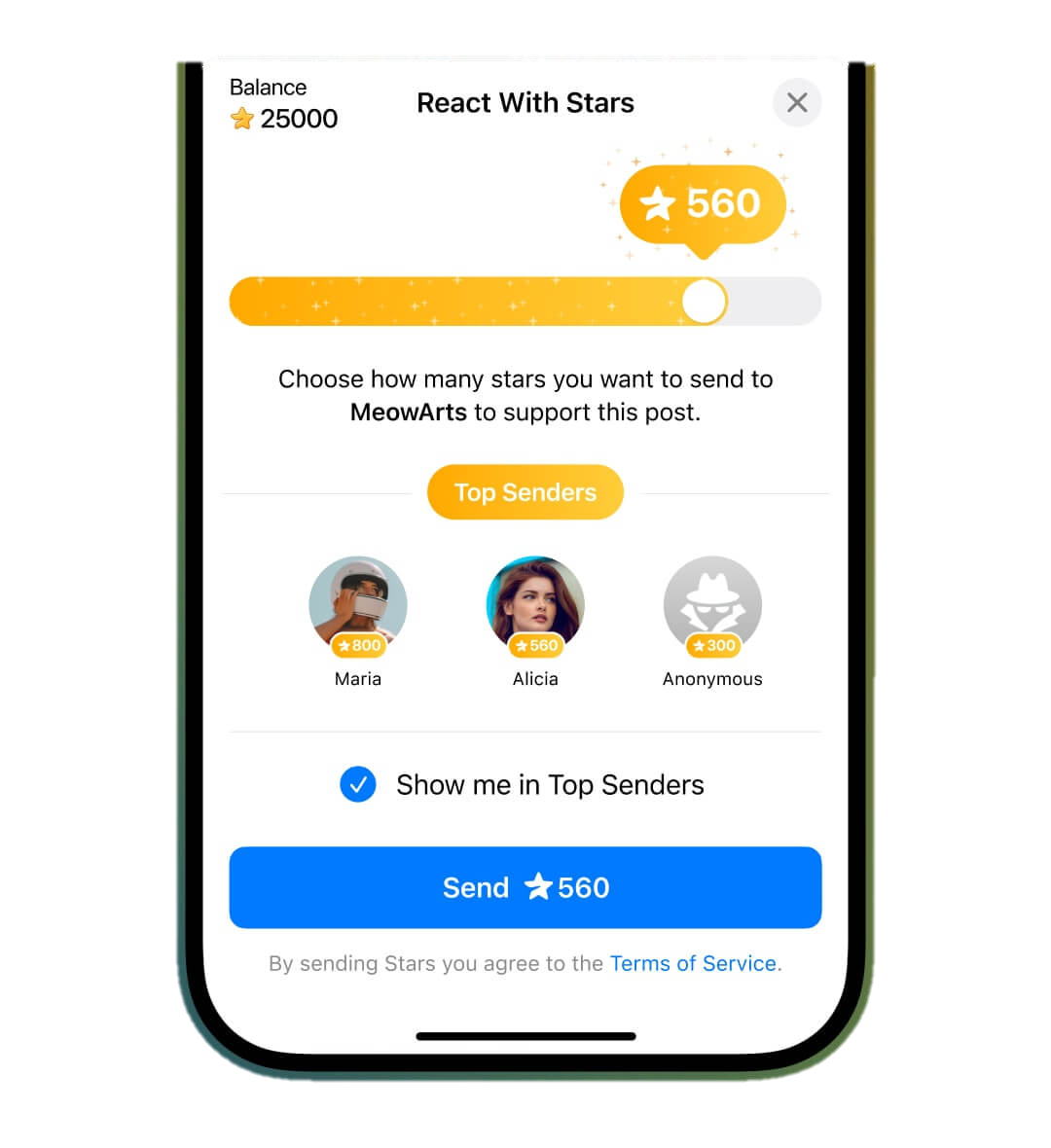 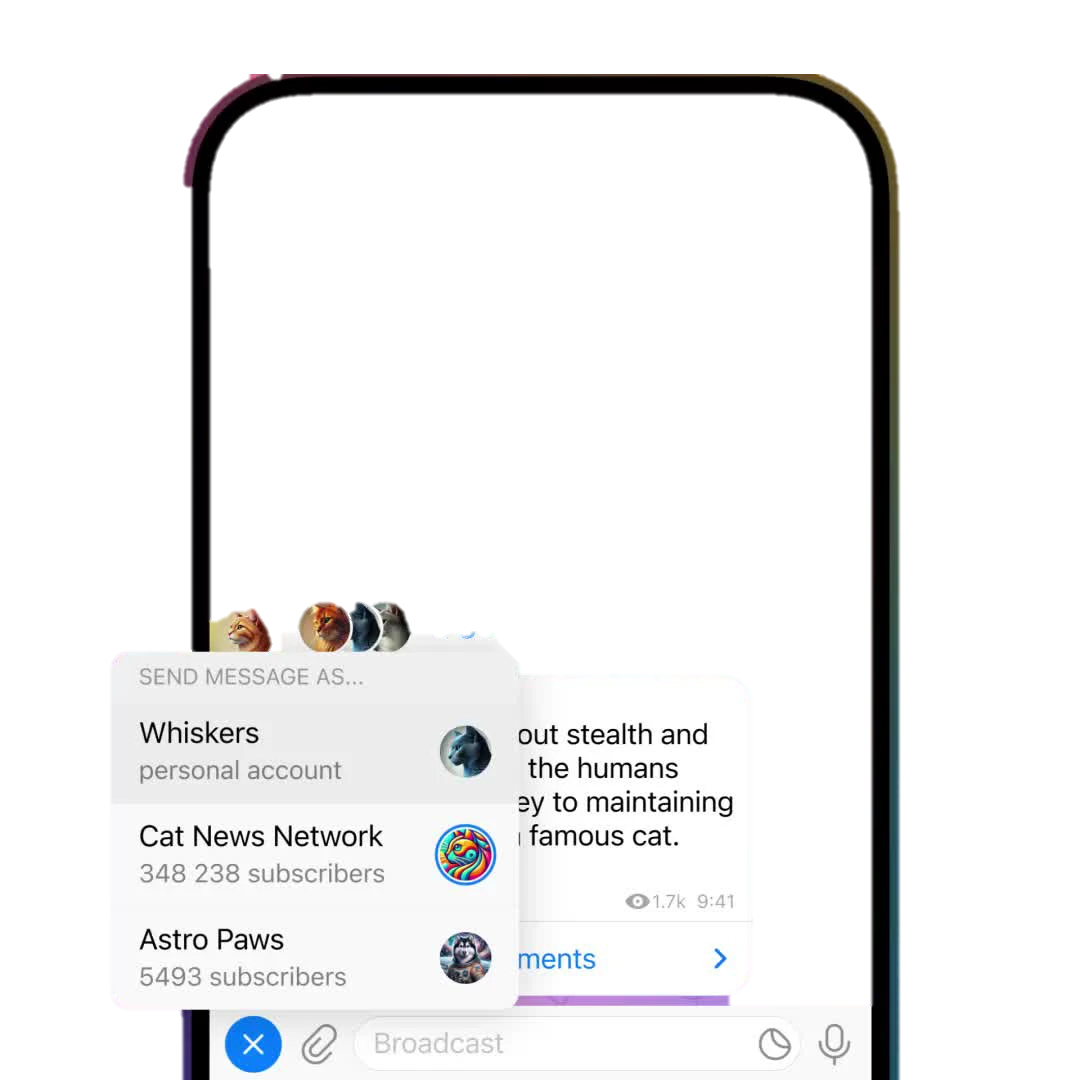 Інстаграм тестує вертикальну стрічку
Що?
Що це значить для брендів?
Тестують зміну сітки профілю з квадратів на вертикальні прямокутники
Квадратний формат залишається з 2015 року, але його обрізка зараз є занадто жорсткою, варто бути готовими адаптувати креативи і оформлення сторінок брендів.
Чому?
Більшість контенту в Instagram вже зараз завантажується у вертикальному форматі (4:3 для фото та 9:16 для відео)
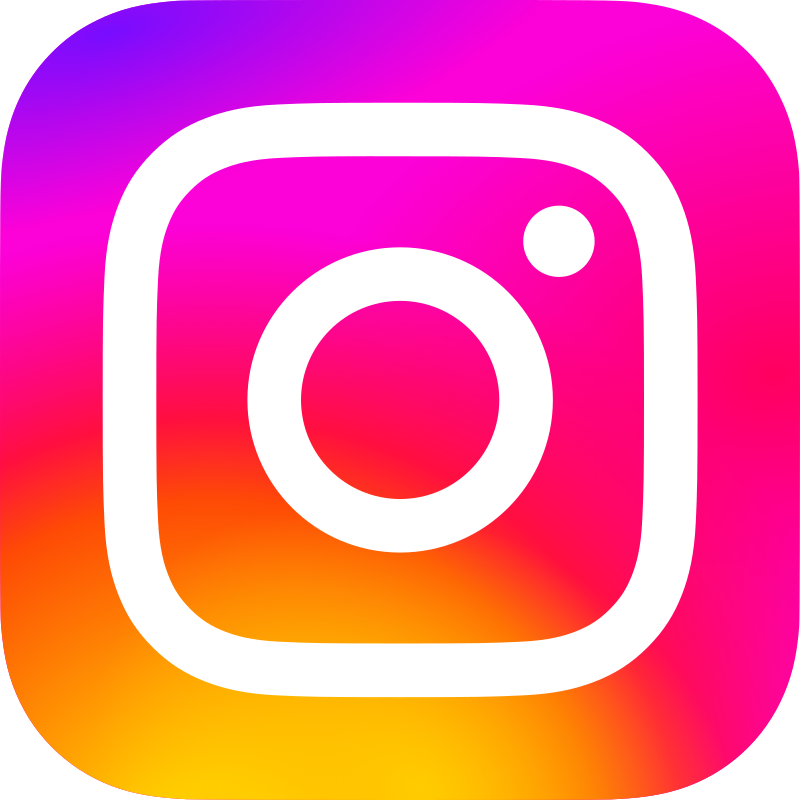 Коли?
Наразі це обмежений тест - Instagram збирає відгуки, щоб вирішити подальші кроки
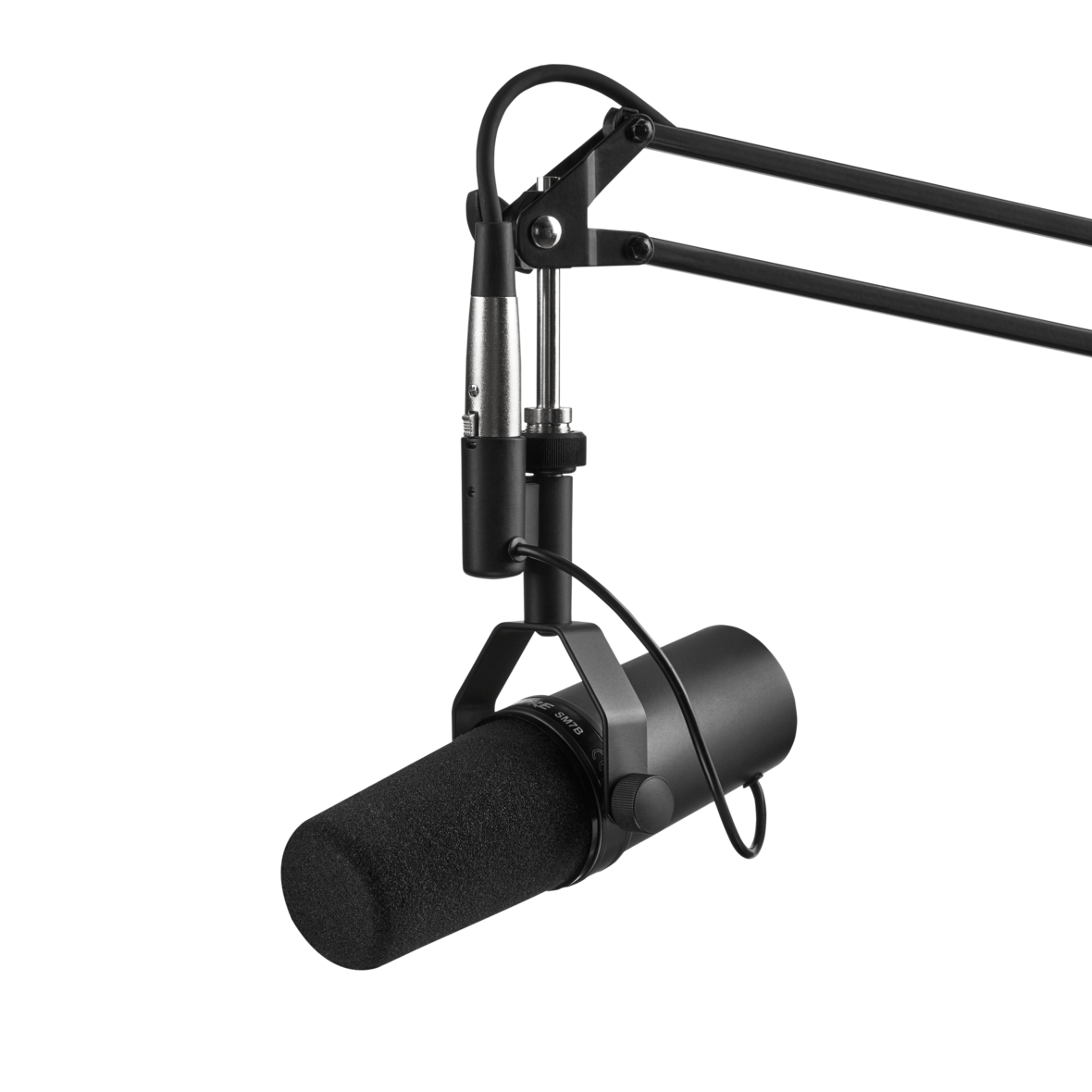 Сезонне зниження кількості рекламодавців на Радіо
135 рекламодавців
У Липні
157 брендів
У Липні
КІЛЬКІСТЬ РЕКЛАМОДАВЦІВ НА РАДІО*
БРЕНДИ, КОТРІ ВІДНОВИЛИ КАМПАНІЇ 
У ЛИПНІ 2024
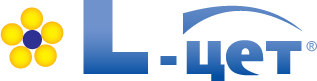 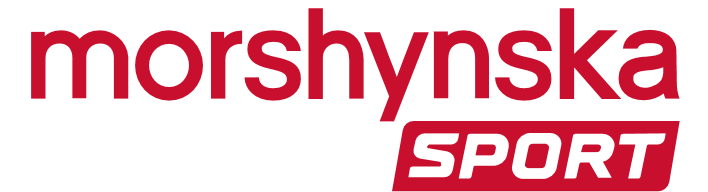 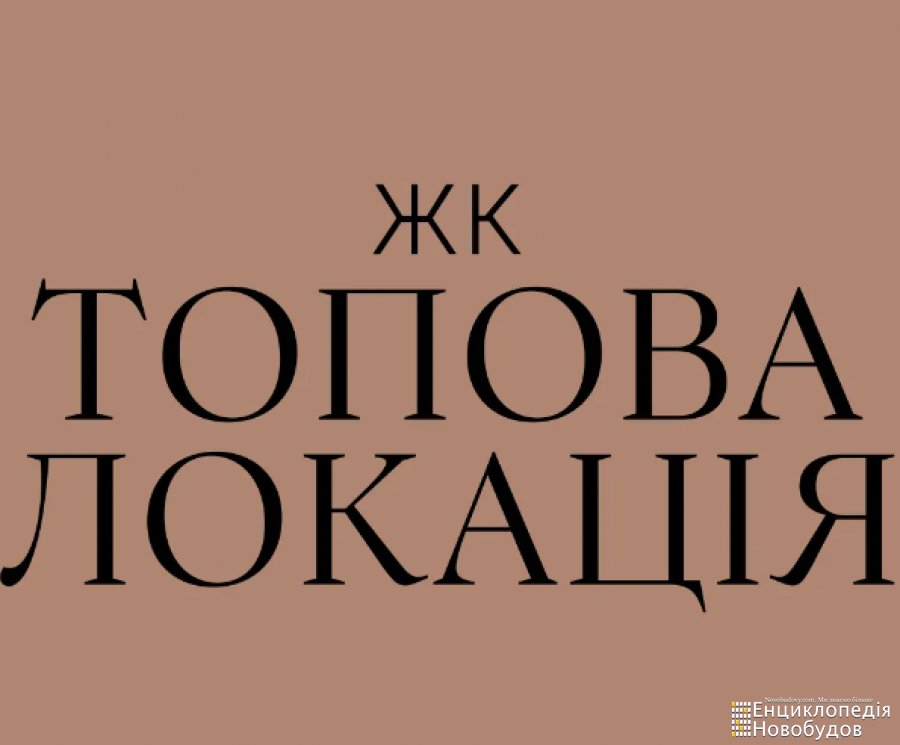 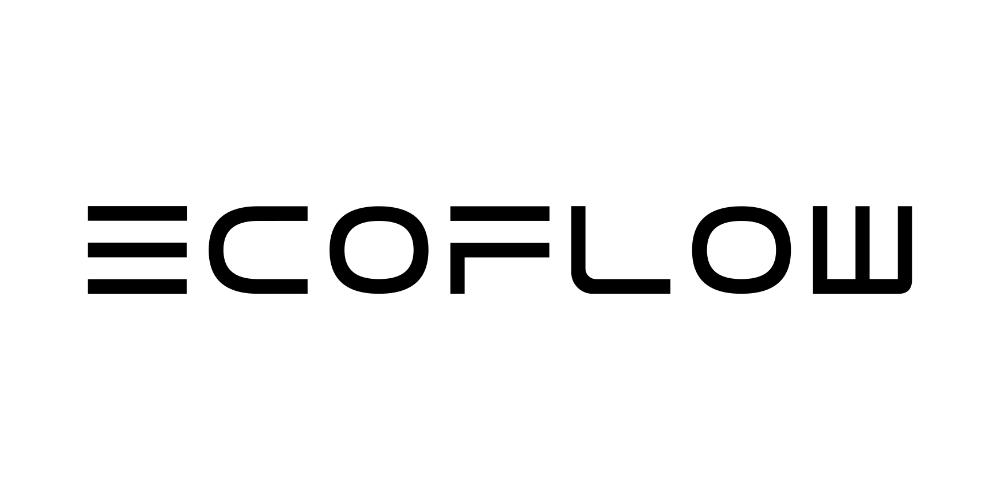 Джерело: З жовтня 2023 моніторинг радіо за даними Arianna.
*за виключенням фондів, соціальної реклами та ЗМІ
Кількість рекламодавців в зовнішній рекламі дещо знизилась у липні, але всеодно вища за аналогічний період в 2023 році
КІЛЬКІСТЬ РЕКЛАМОДАВЦІВ В OOH
Рівень кількості рекламодавців продовжує бути на високому рівні
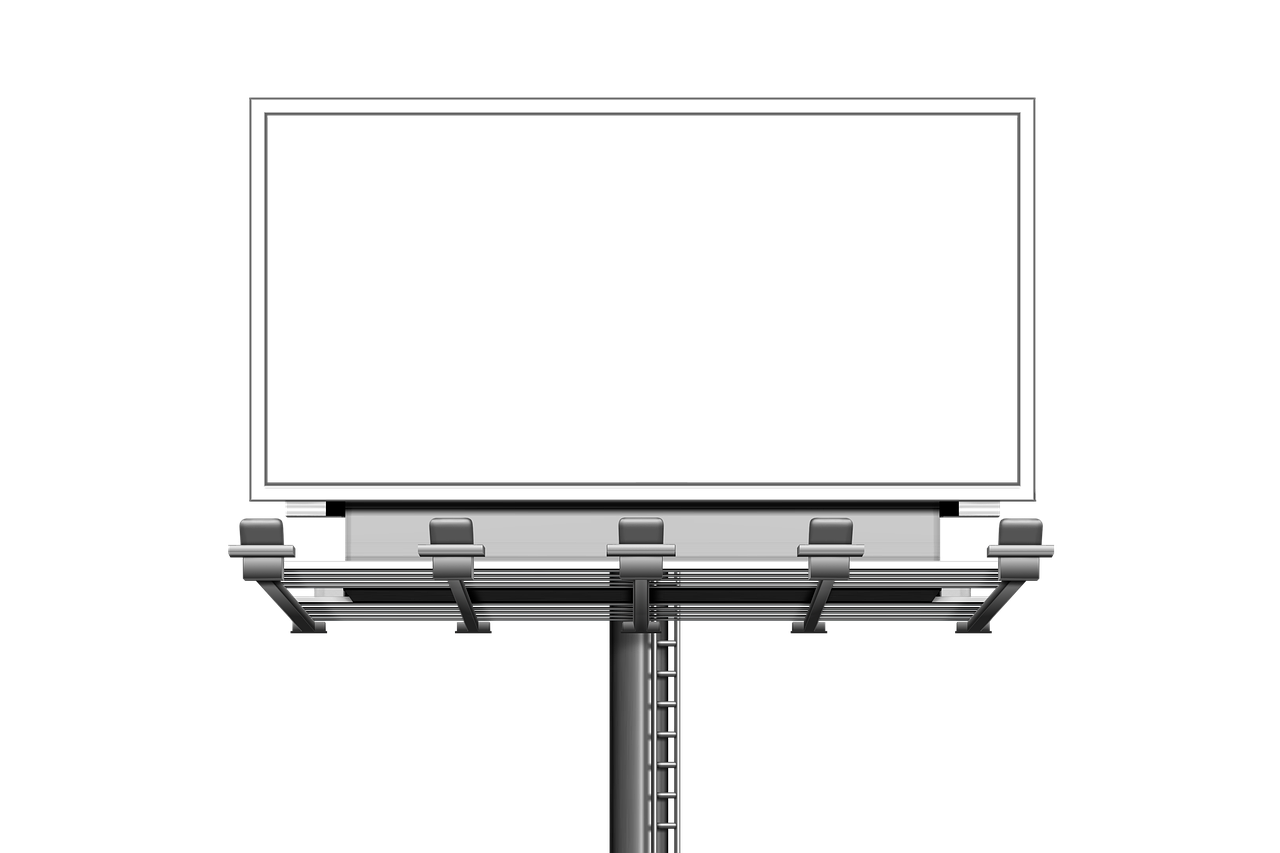 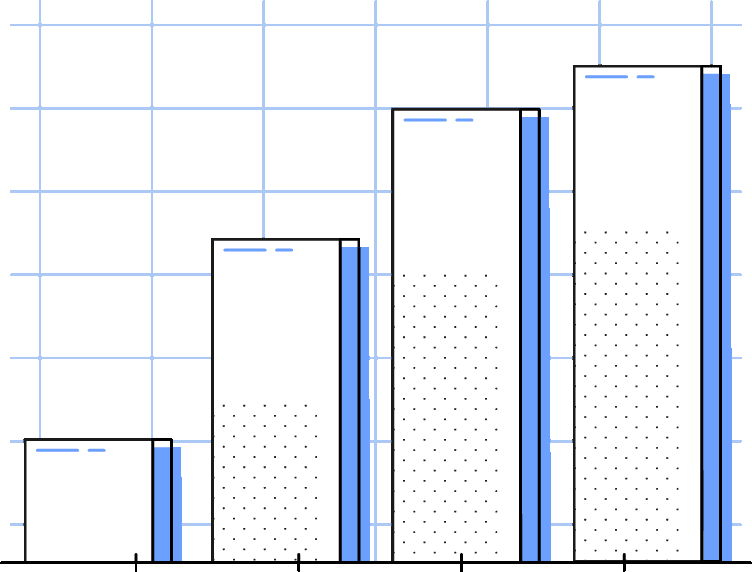 У липні в ООН найбільше зросла частка площин категорій «соціальна реклама» (+3,4 в.п.). Спостерігається падіння категорії «продовольчі товари» на 2 в.п.
10%
Частка площин бригад ЗСУ у Липні
Джерело: Дані операторів (OOH+DOOH)
Плавний ріст солд-аута в наружці
ПІВНІЧ
81%
Ми бачимо стандартно високі показники по Західним регіонам, тут солдаути високі весь період часу
Також високі показники мають південий та північні регіони
Південий регіон показує високі солдаути завдяки Одесі, адже багато людей їдуть до моря і відповідно багато рекламодавців посилюють ці області на літні місяці
В Північному регіоні найвищі показники у Києві, тут основа солдаутів - це попит на цифрові носії, адже з послабленням відключень, рекламодавці з більшим ентузіазмом купували диджитал формати
Також у серпні зберіглась тенденція липня: дуже значні обсяги зайняті військово/політично/соціальними сюжетами.
Друге місце по кількості бордів має третя штурмова бригада і також дуже активний фонд Петра Порошенка
ЦЕНТР
81%
ЗАХІД
85%
СХІД
47%
ПІВДЕНЬ
82%
Анти-кейс brabrabra: Як довелось зняти рекламну кампанію через відсутність пре-теста
Український виробник жіночої білизни brabrabra відомий своєю якістю, іноваційністю і стійкою громадською позицією. І цього разу мета кампанії була супер – за кожний комплект білизни, що продавався, бренд відшивав додатковий зручний комплект для жінок-військових, і передавав за призначенням.

Проте моментально, як з’явились борди, кампанія викликала потужний негативний фідбек в соц мережах:

Чому саме Олена Кравець? Вона не військова, і має доволі одіозний імідж.
Чому Олена Кравець говорить за жінок-військових? Вони можуть казати за себе самі.
Чому цитати військових використали без їхньої згоди? Це навіть без коментарів, груба помилка. 

Кампанію було знято, гроші було витрачено на репутаційний провал. Проте бренд продемонстрував зразкову реакцію на обурення, приніс вибачення, і отримав підтримку аудиторії за це.
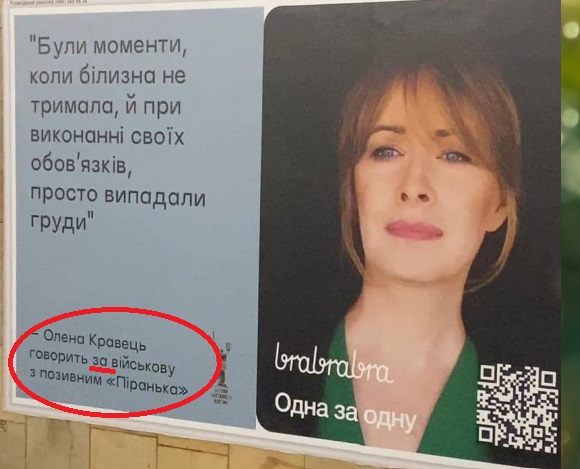 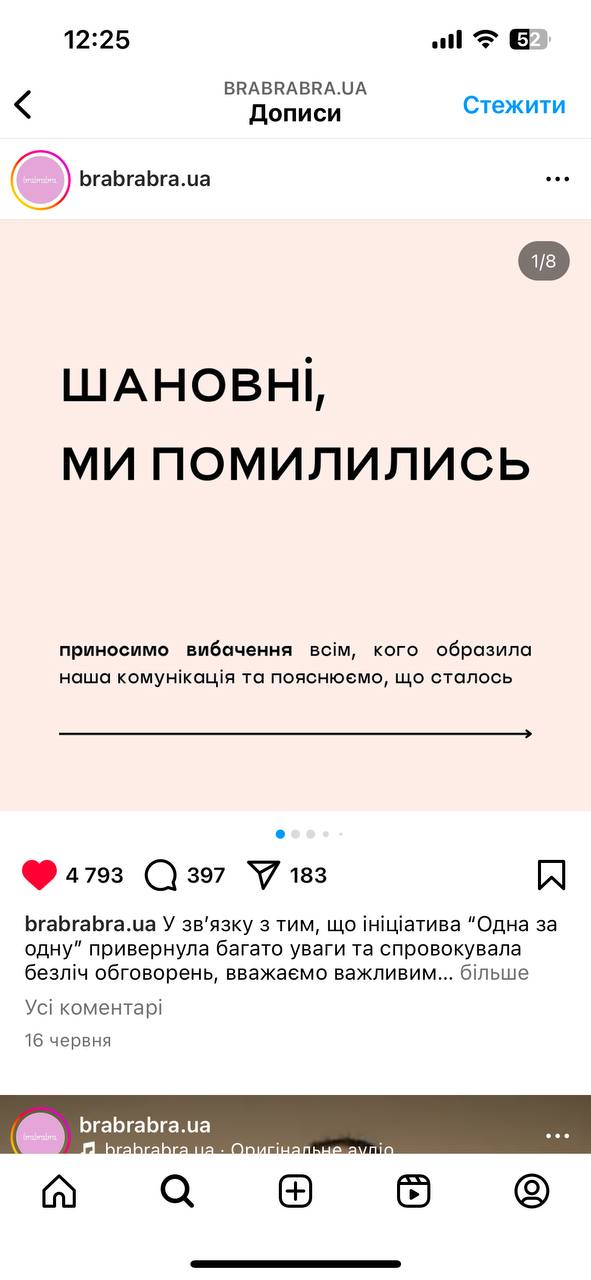 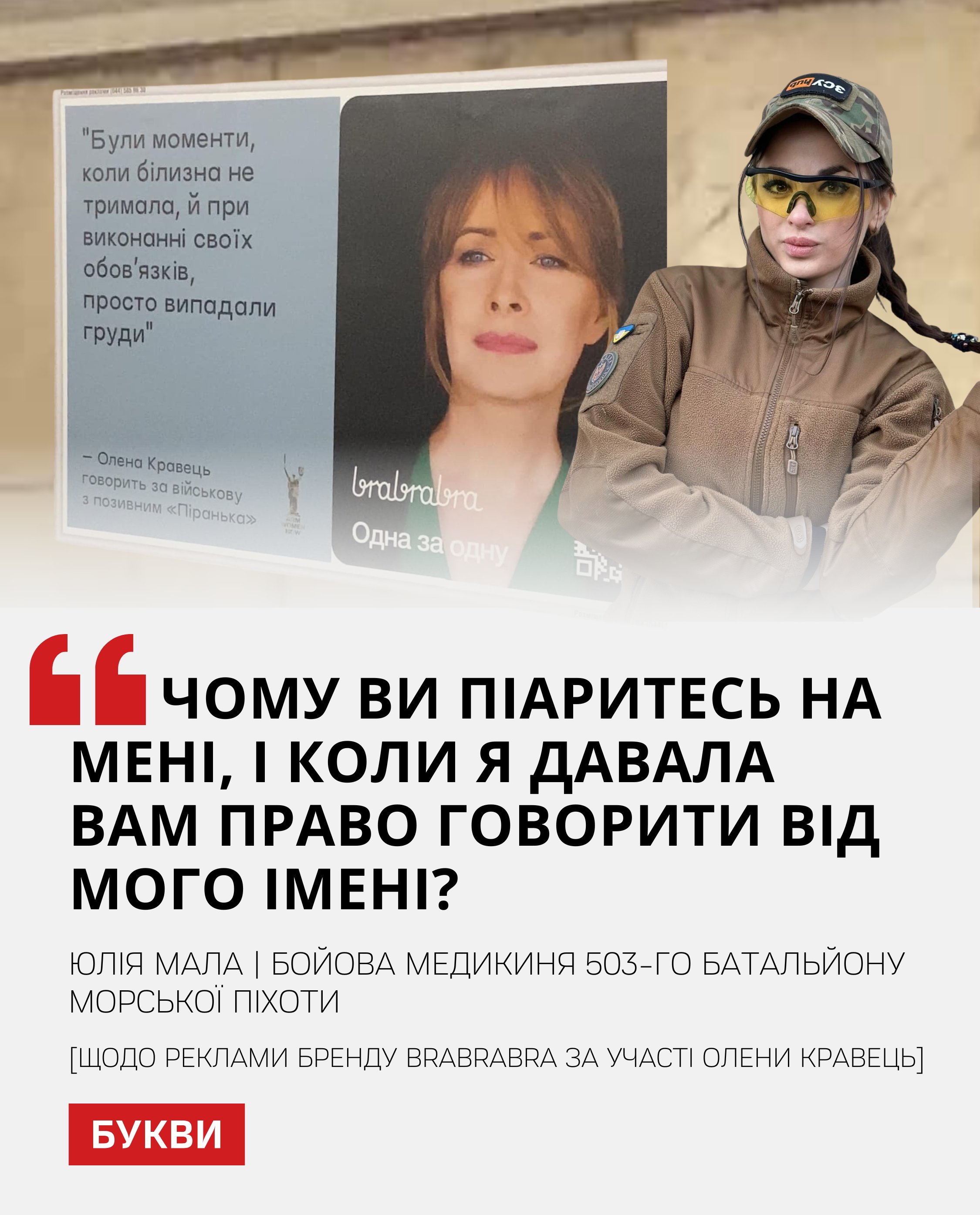